Anti-neoplastic agents ii
Dr. Rajpushpa Labh
Department of Pharmacology, UCMS Delhi
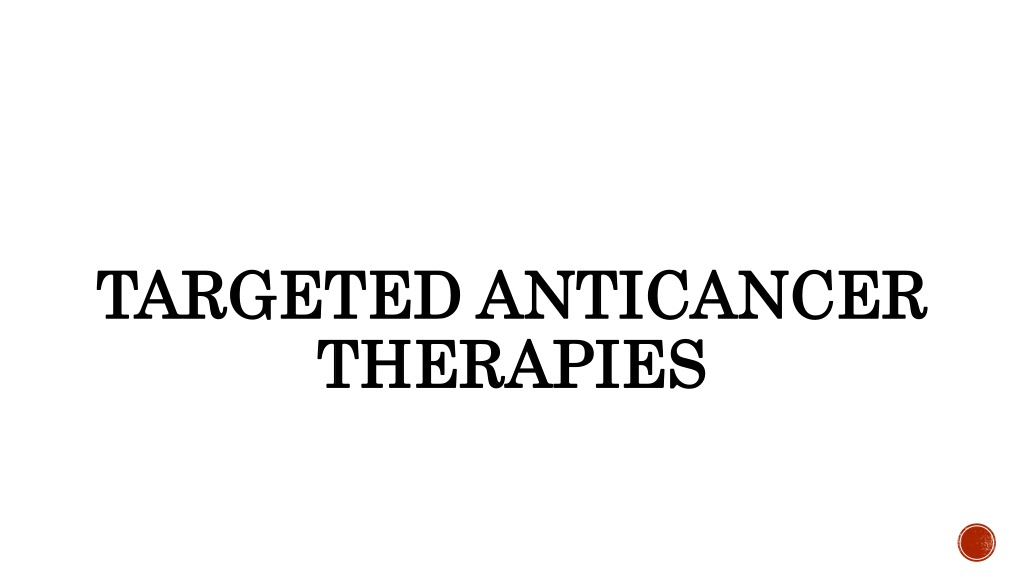 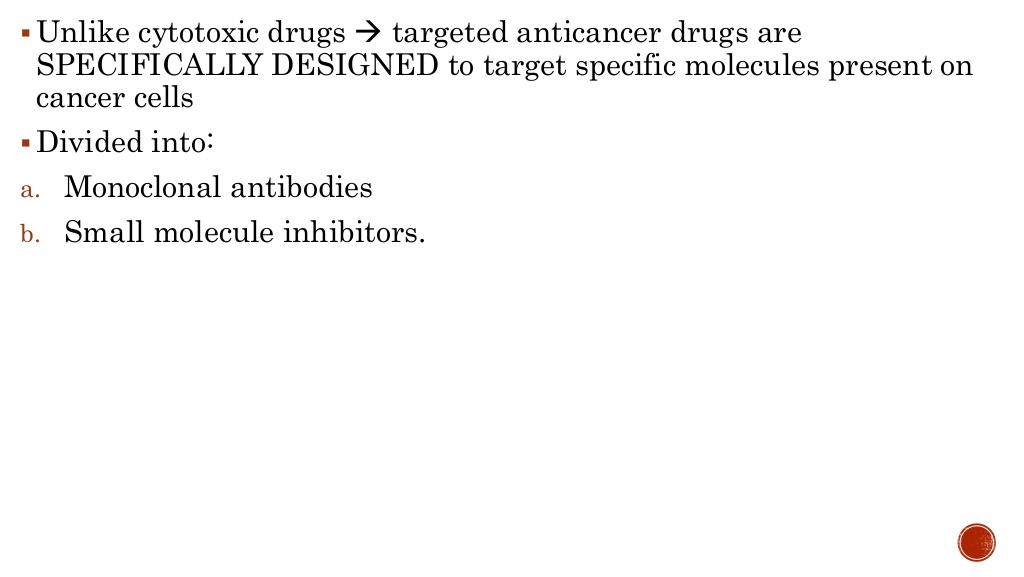 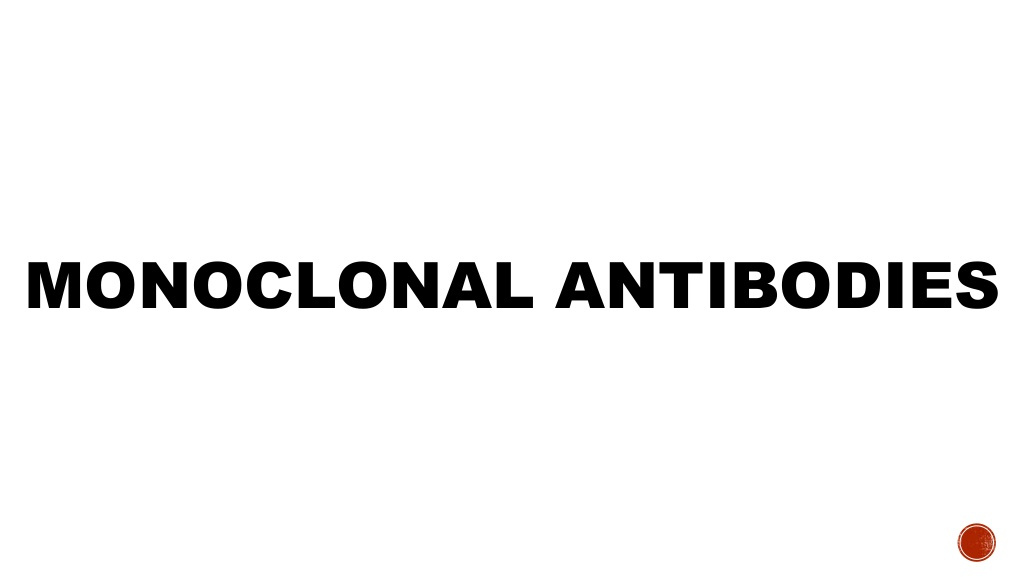 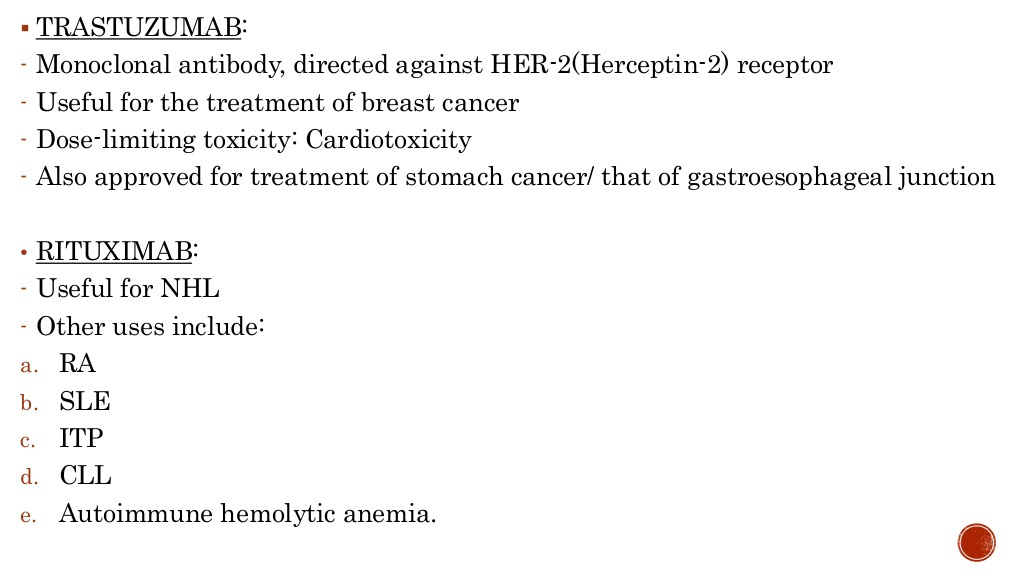 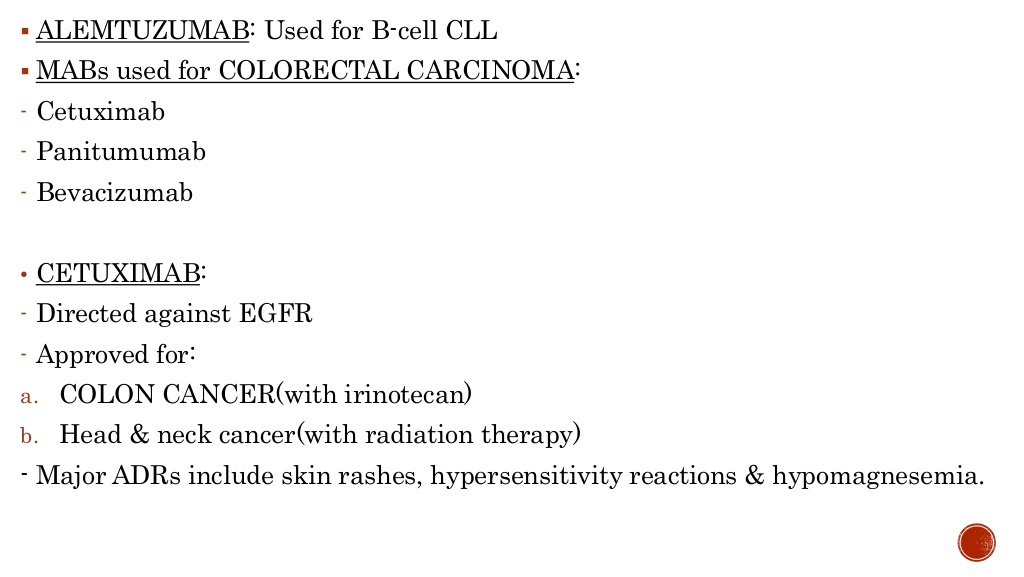 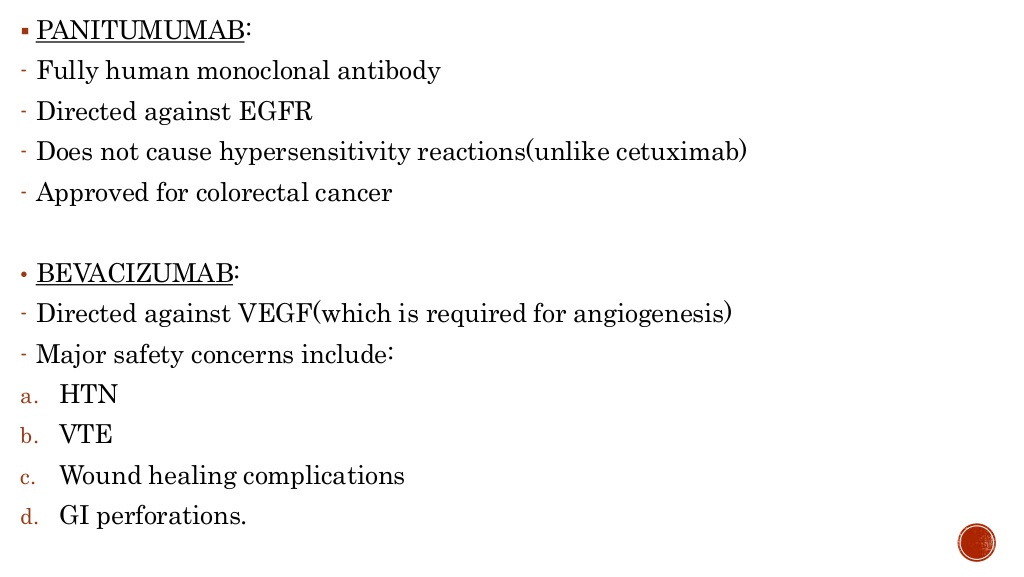 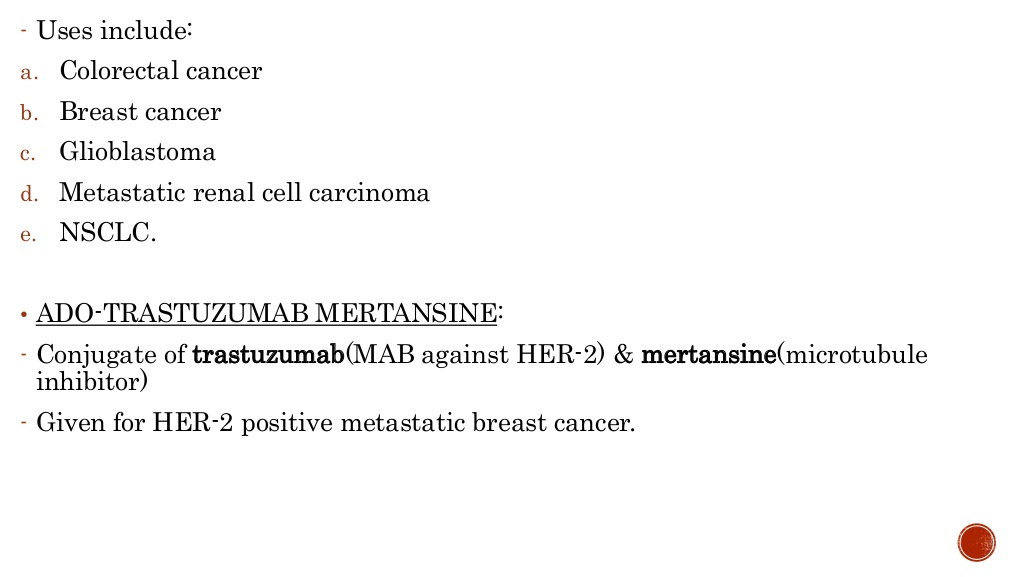 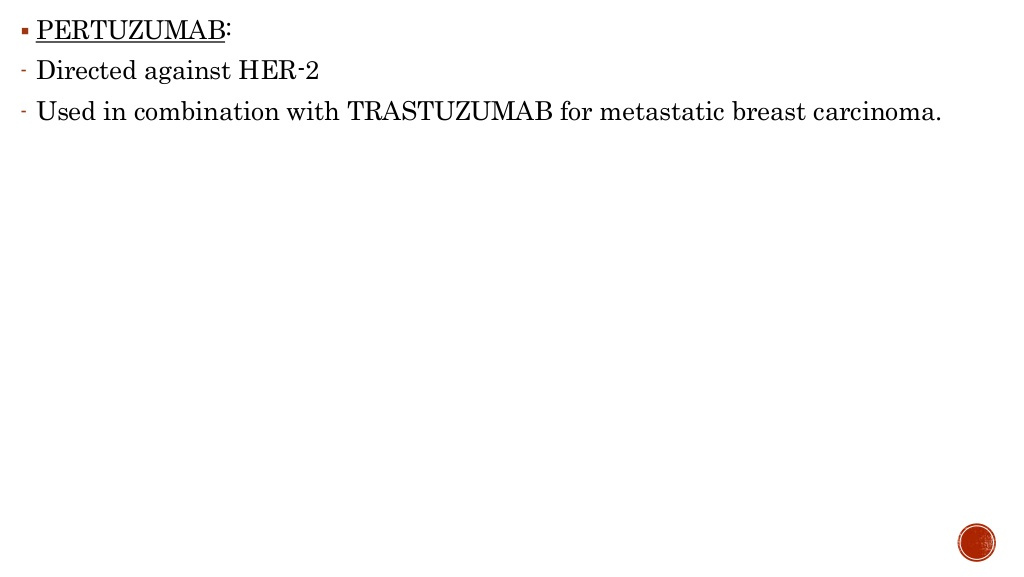 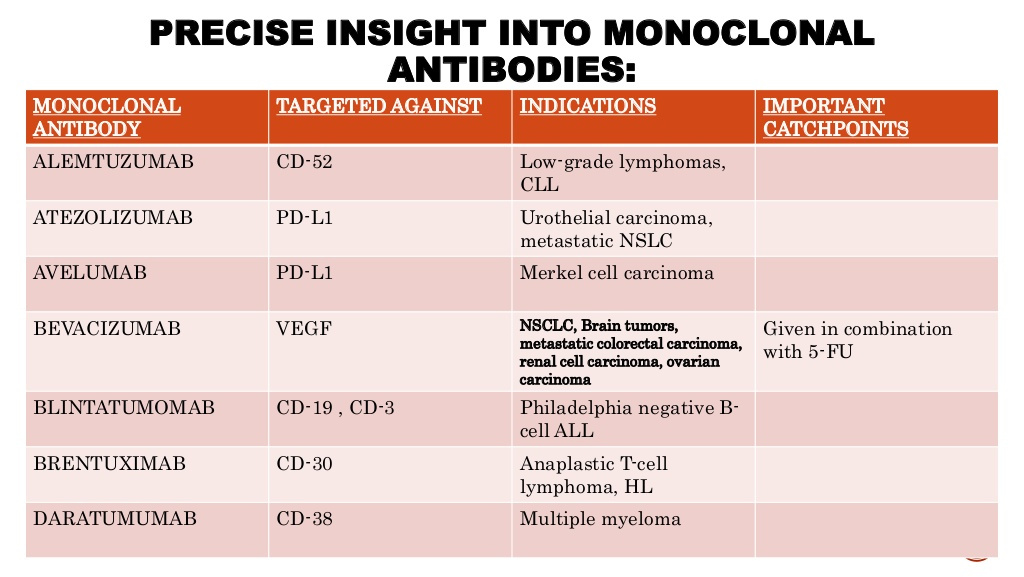 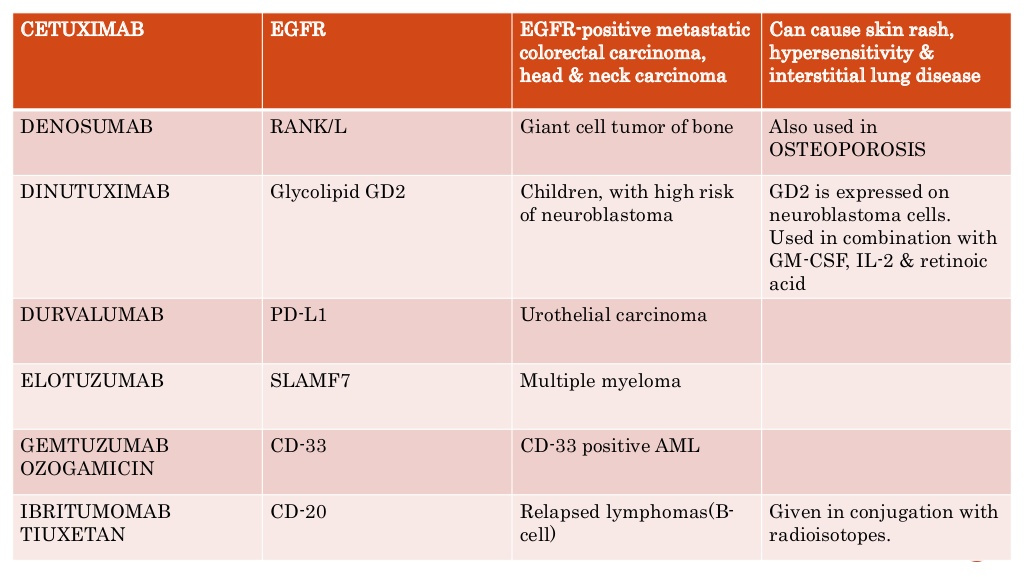 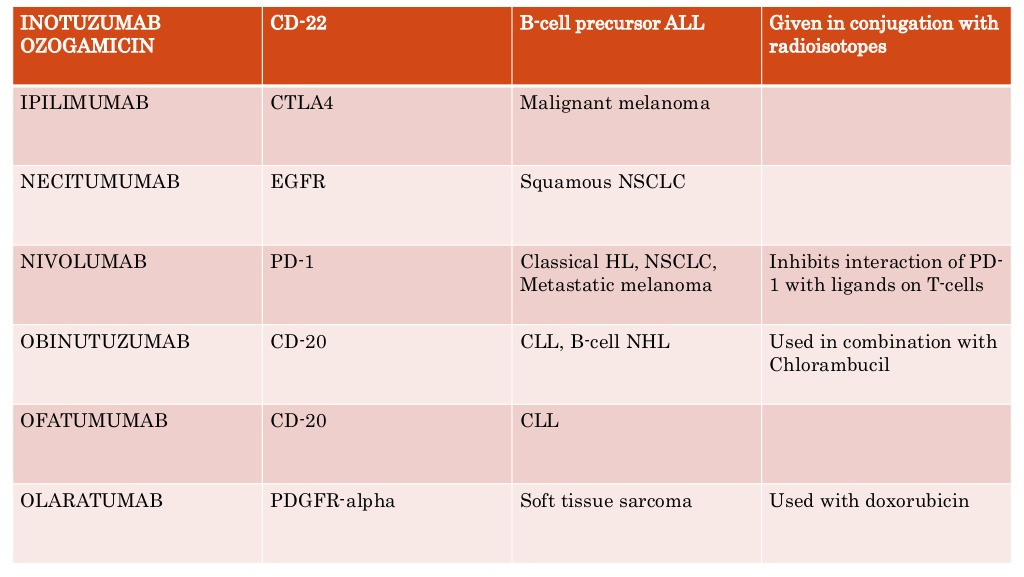 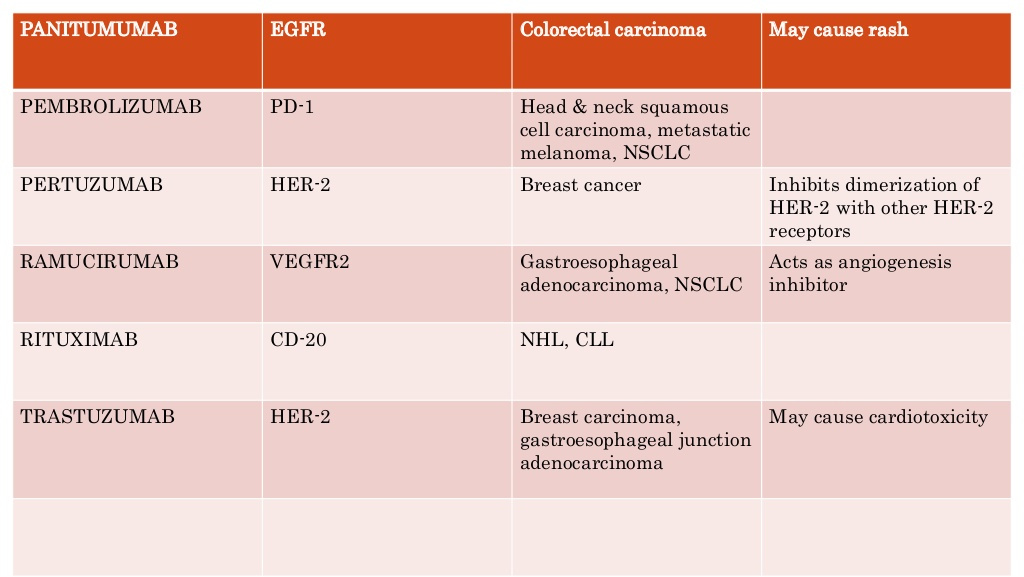 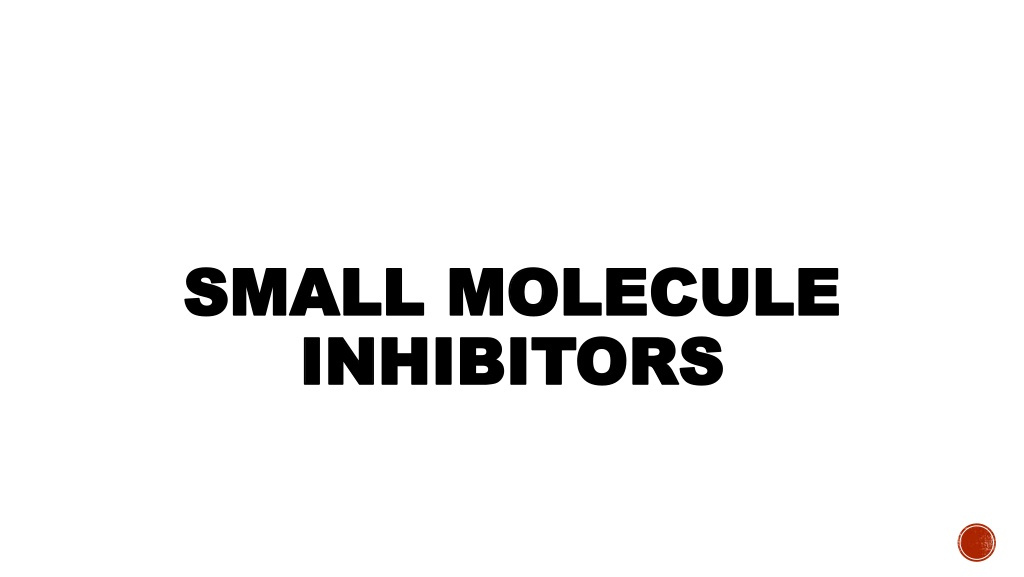 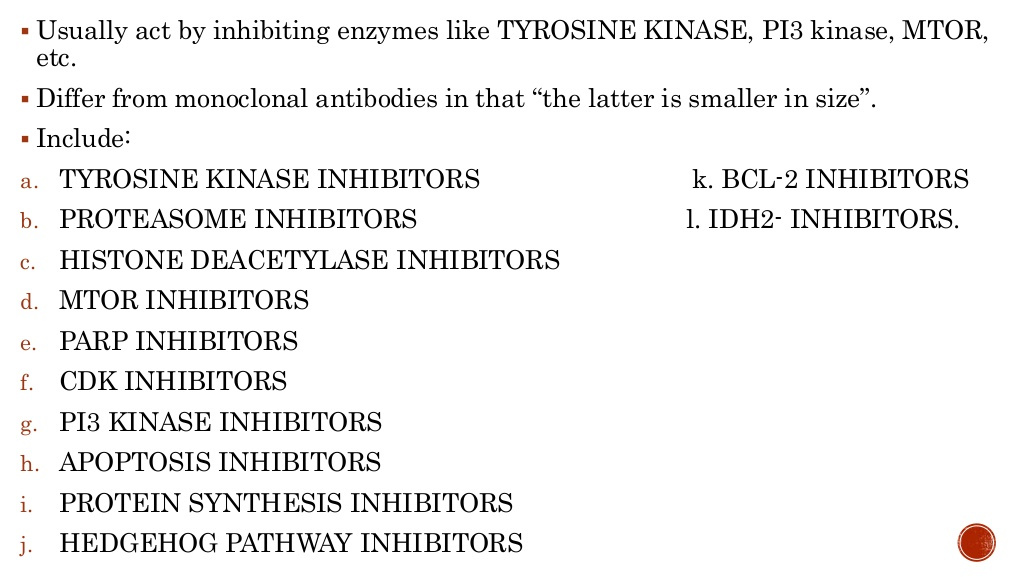 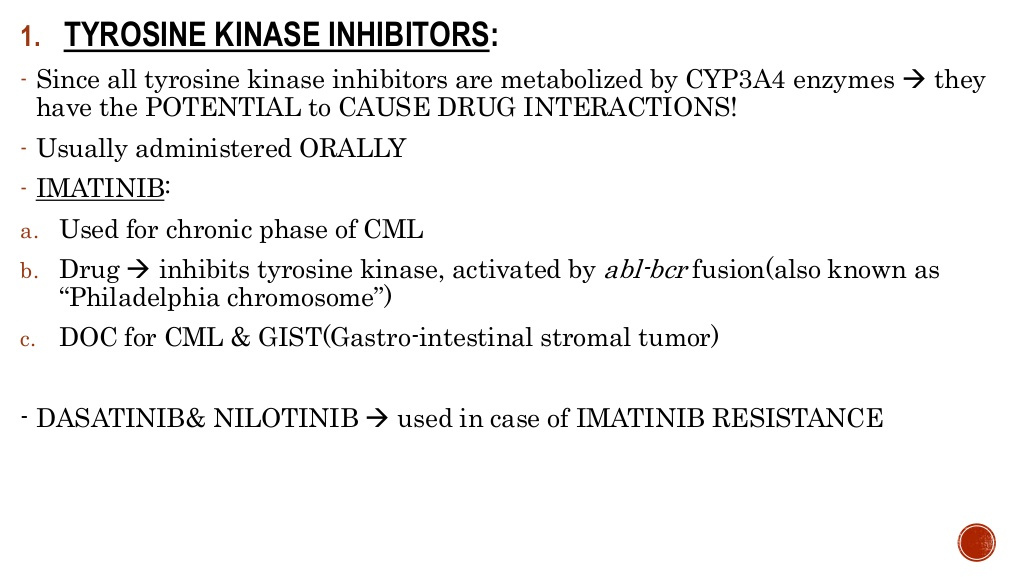 Drug of choice for CML and GIST( Gastro-intestinal Stromal Tumours)
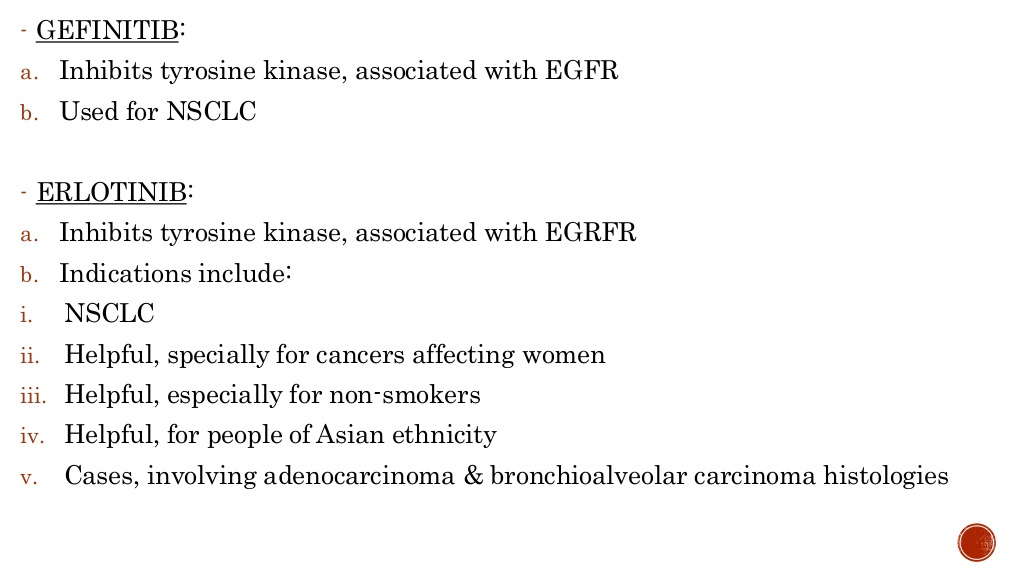 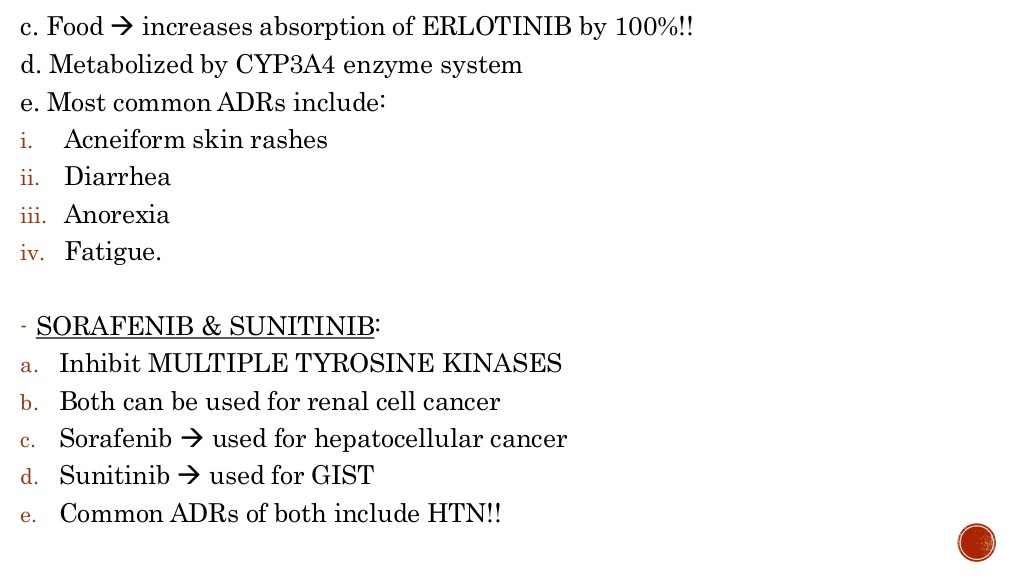 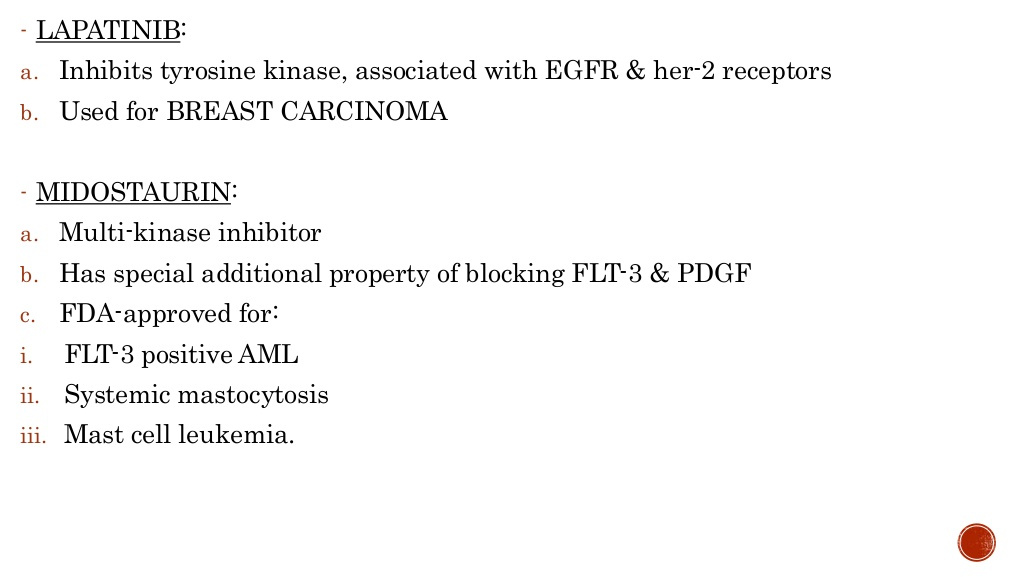 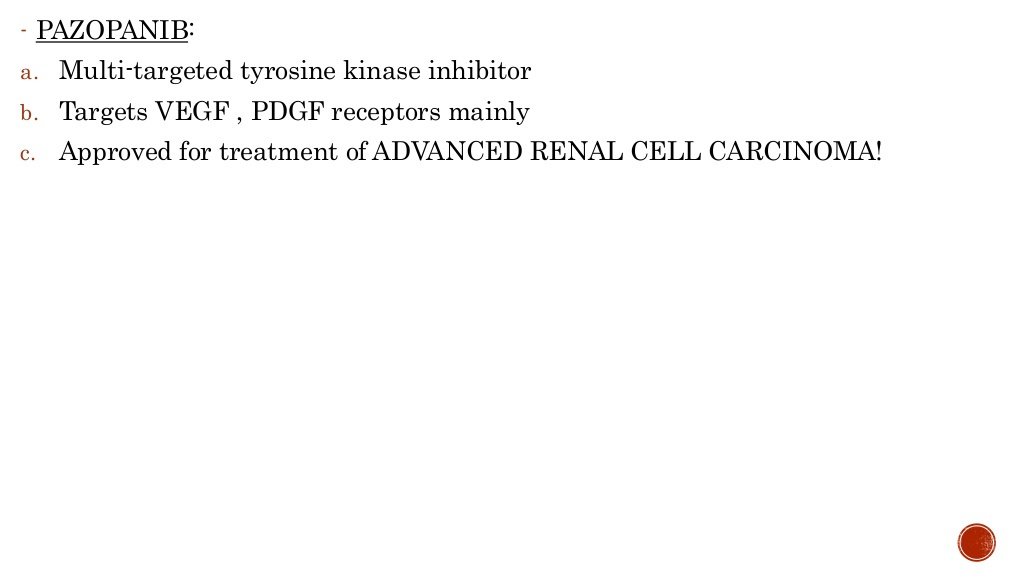 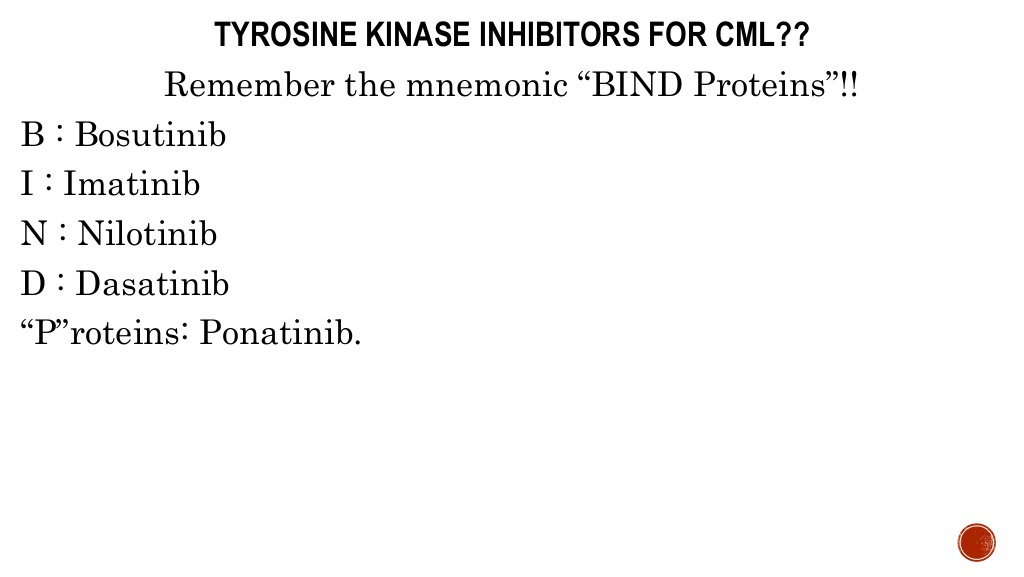 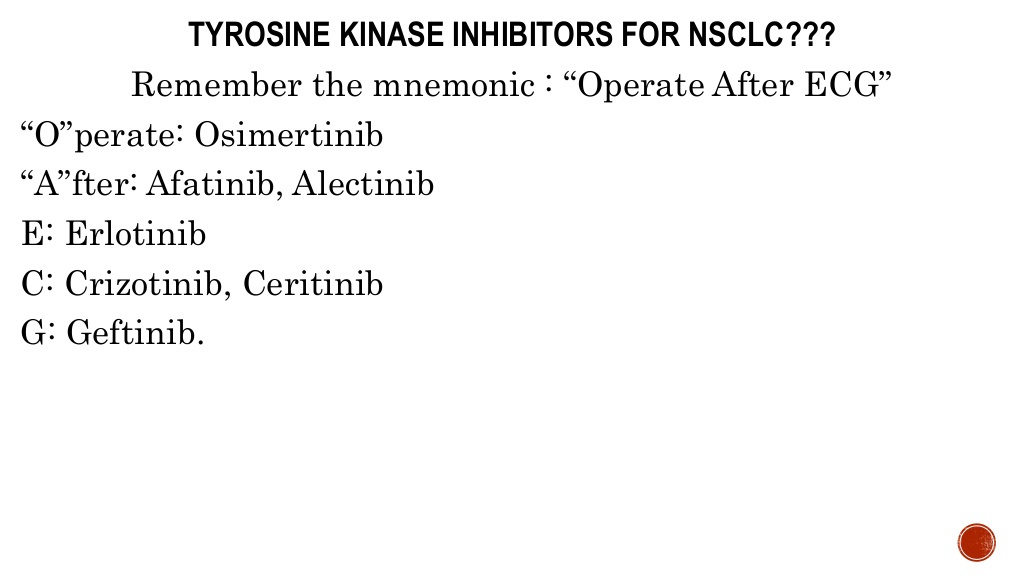 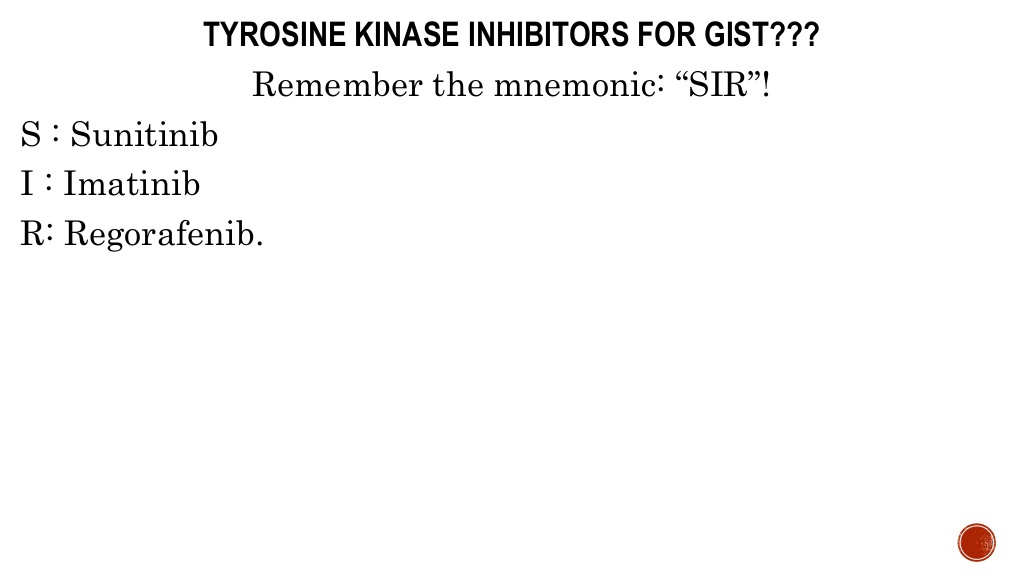 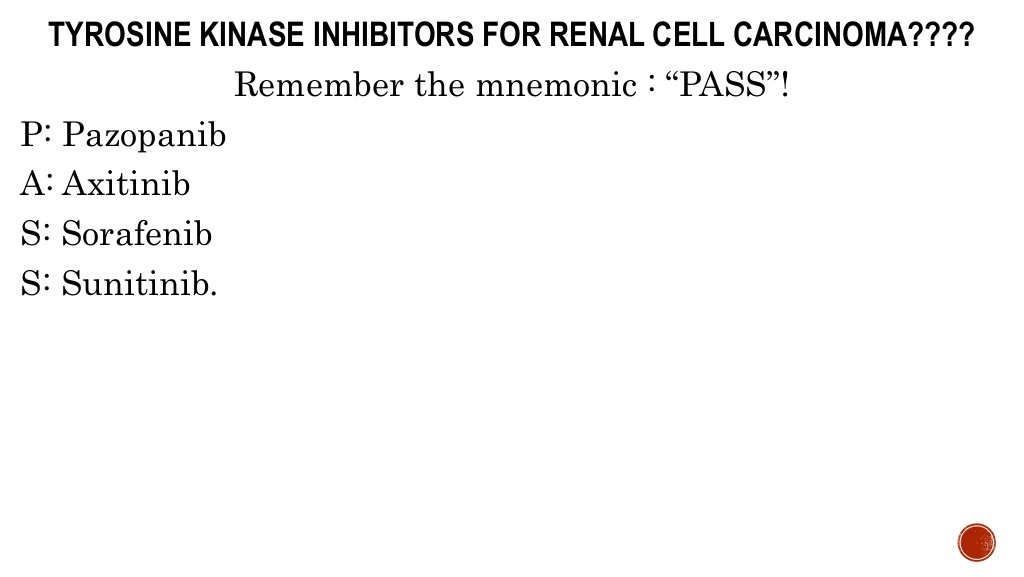 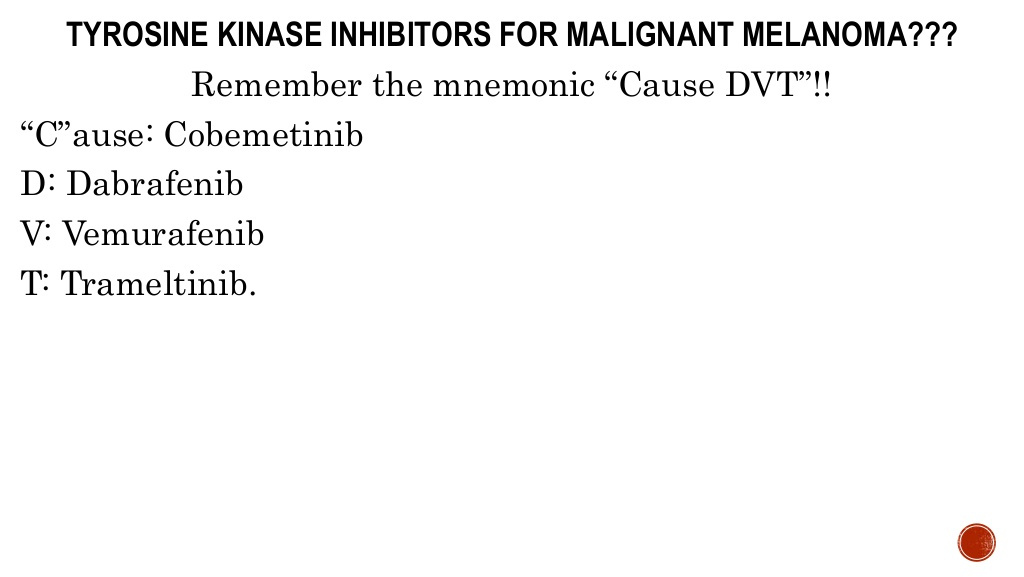 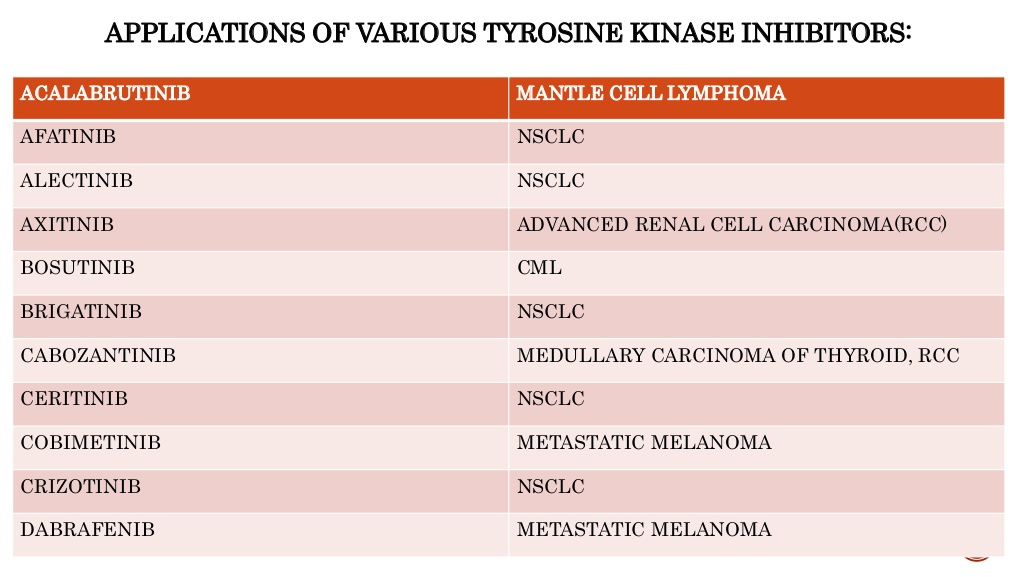 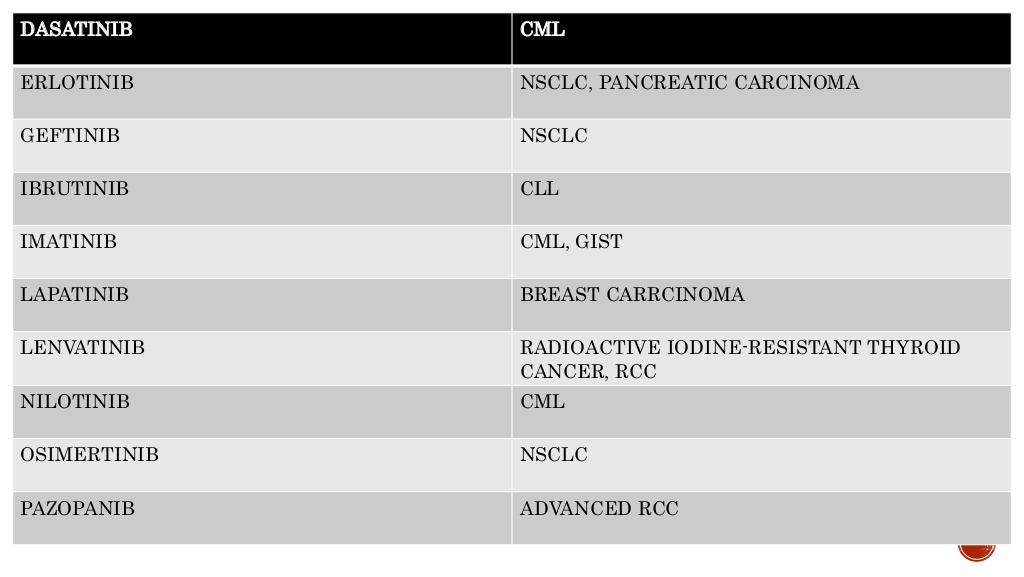 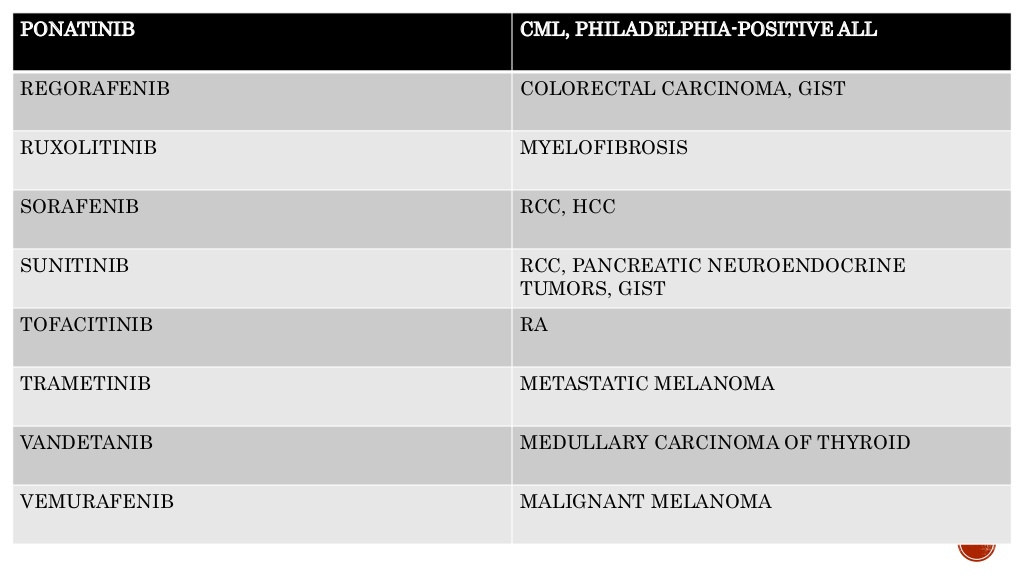 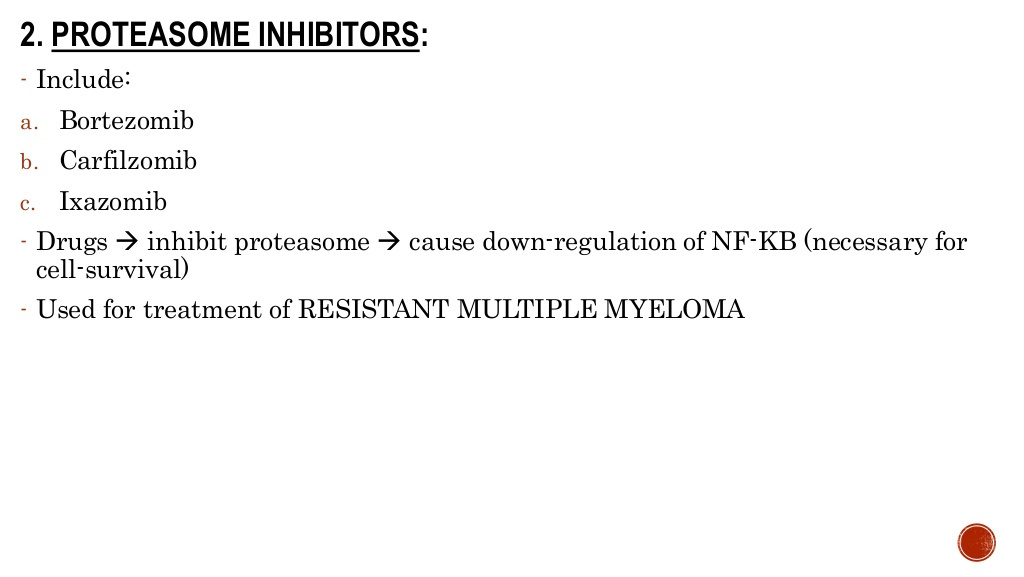 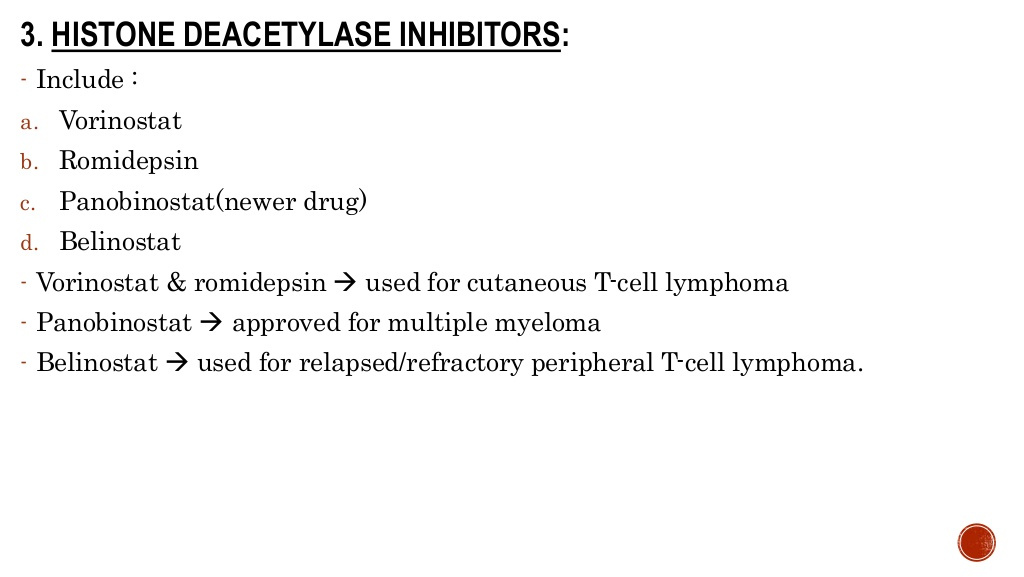 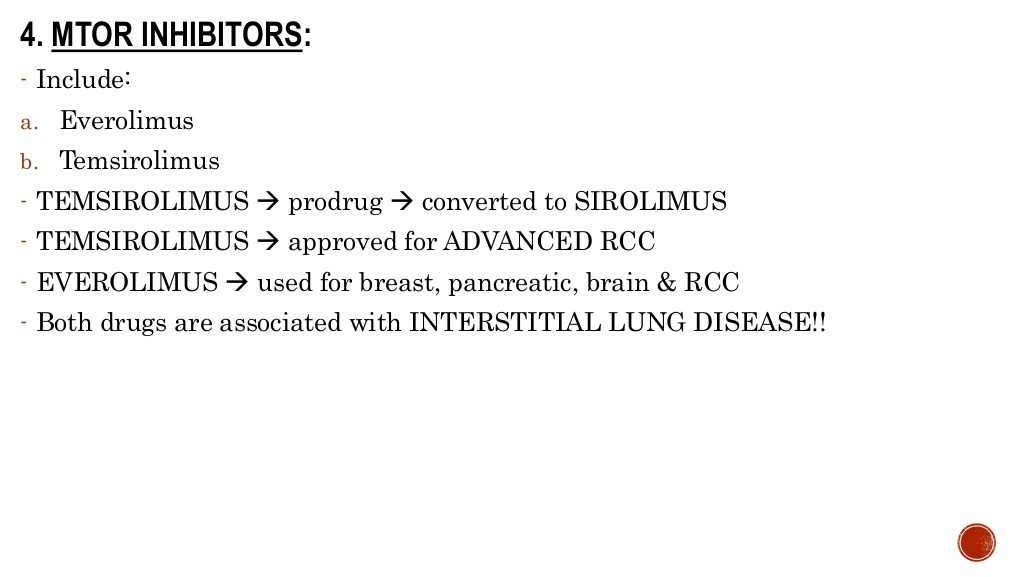 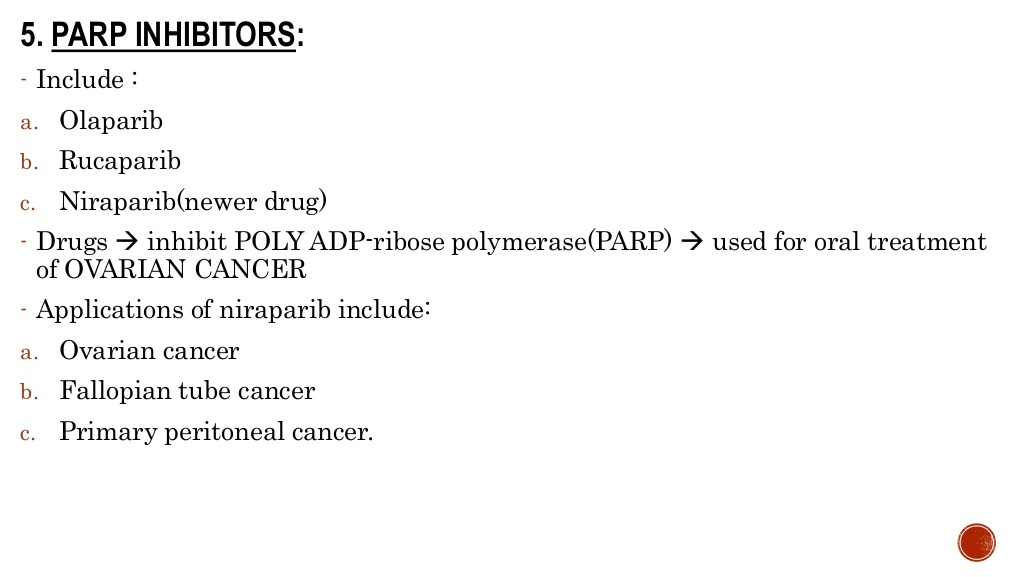 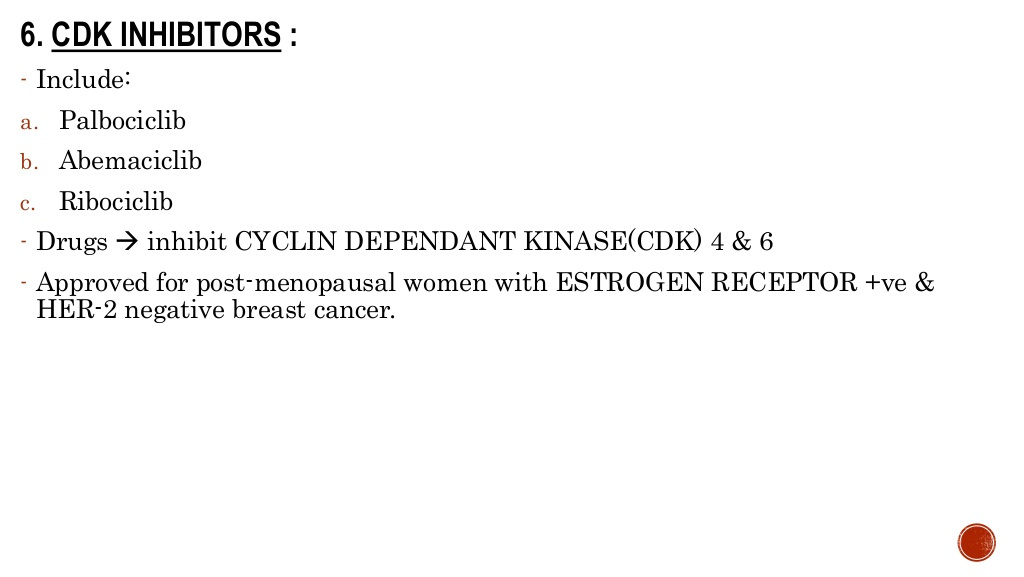 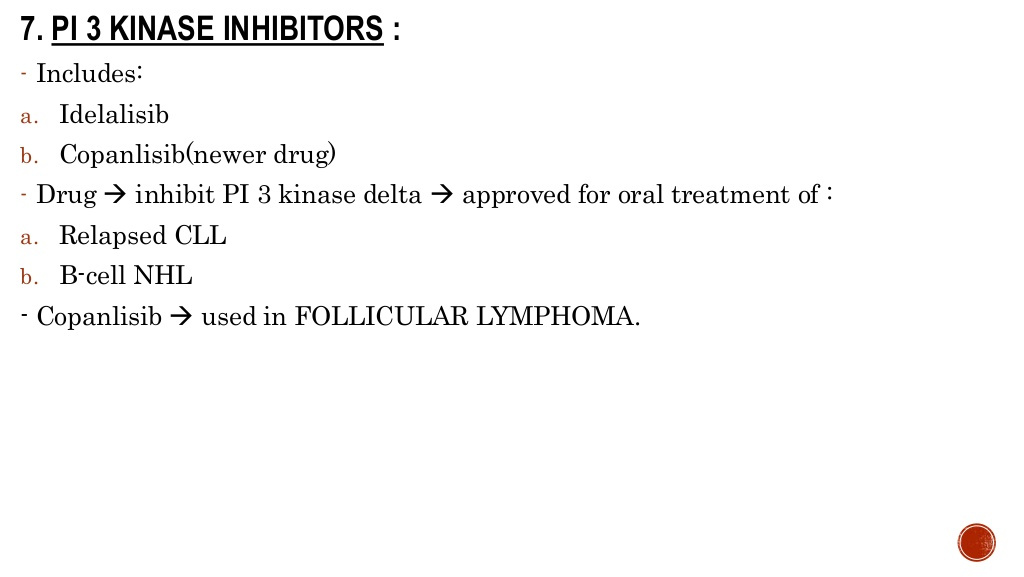 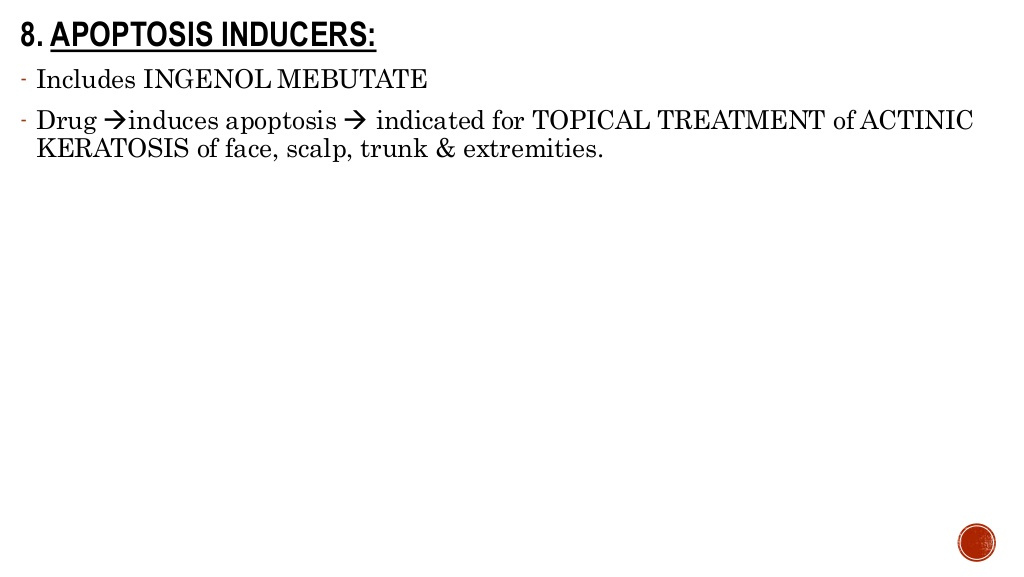 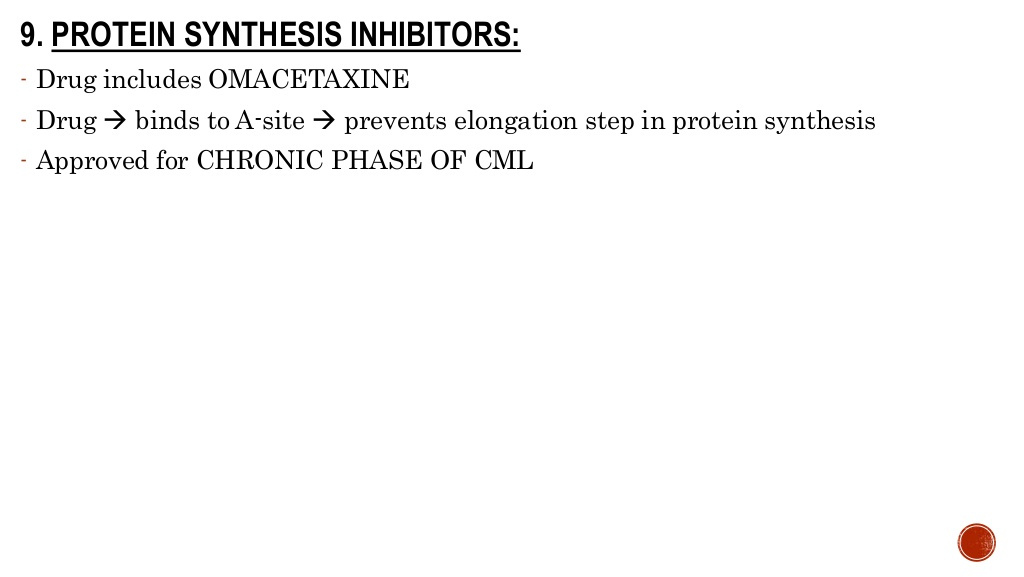 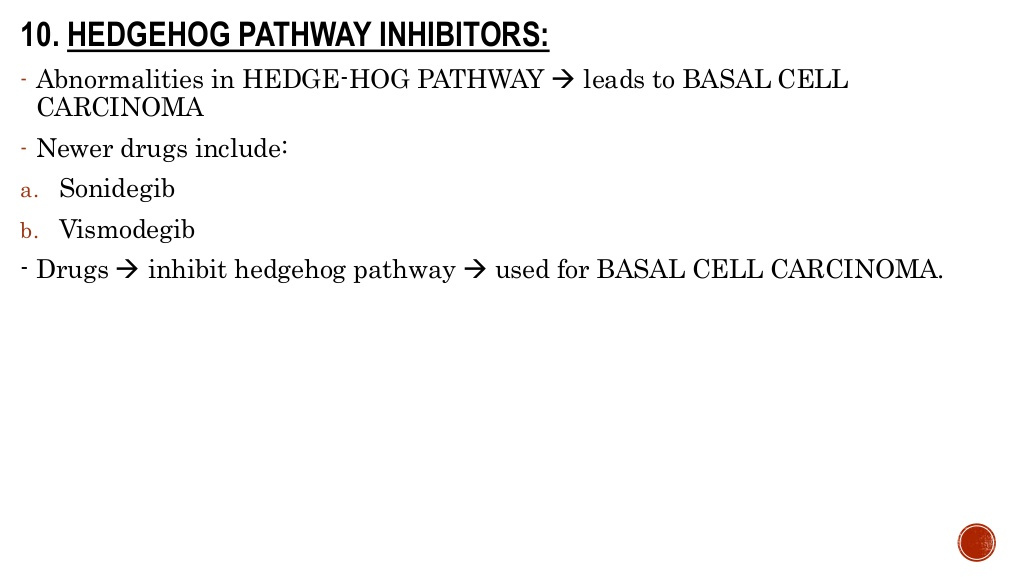 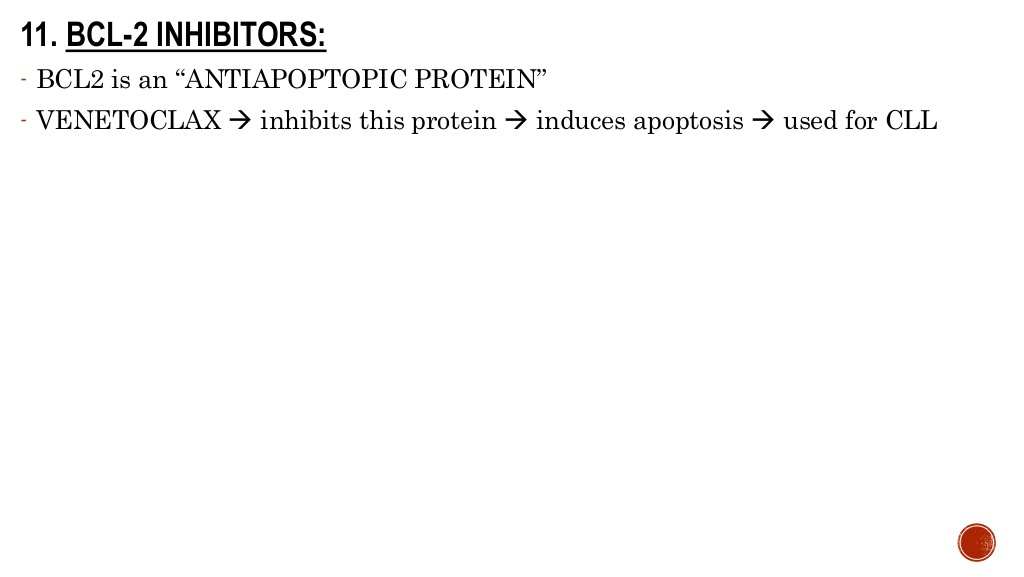 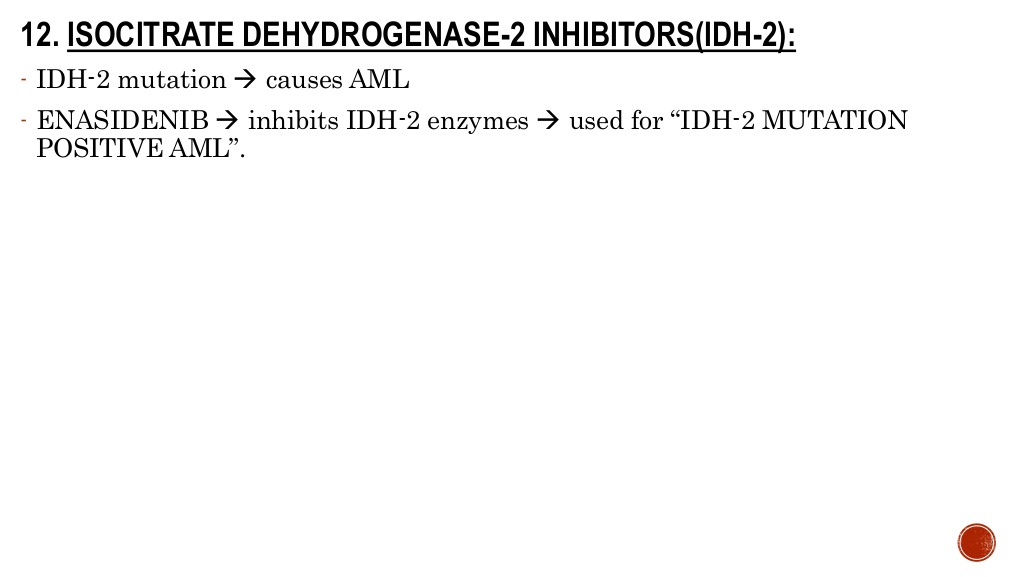 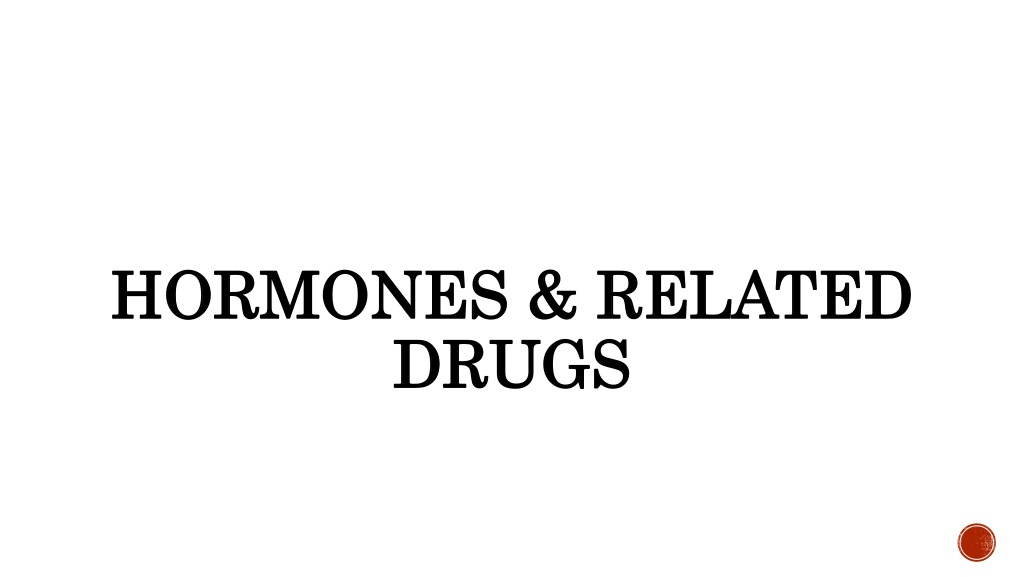 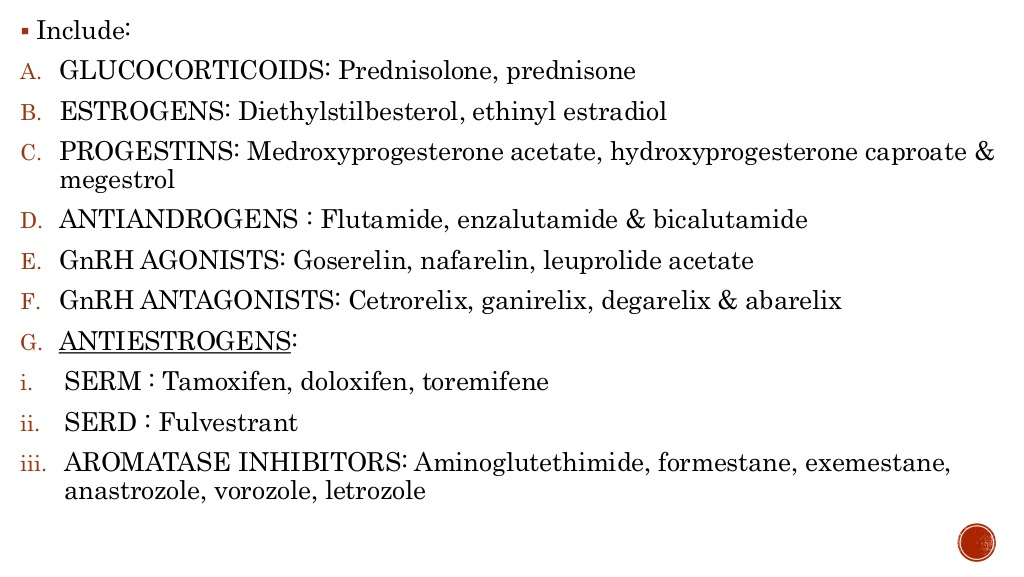 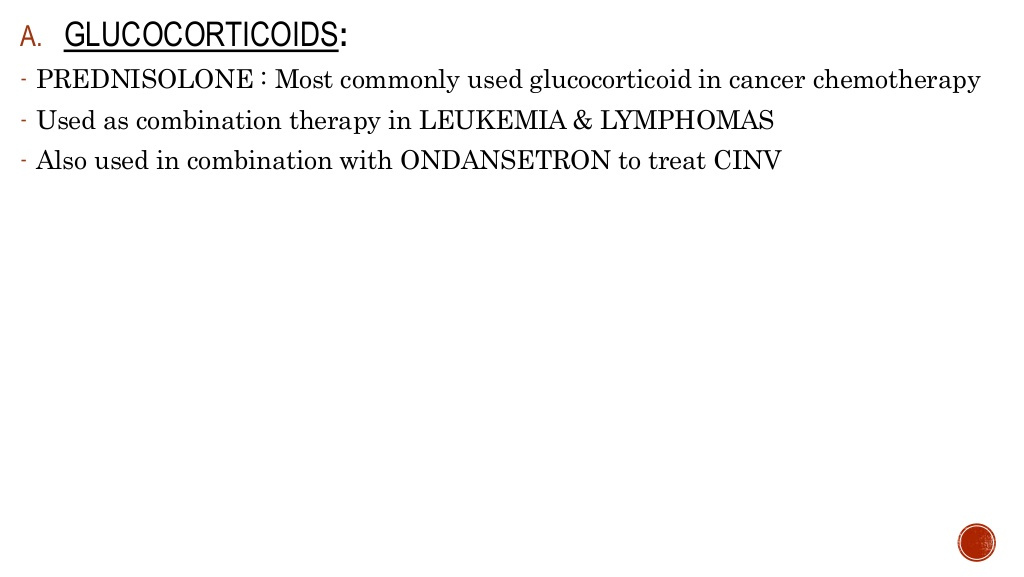 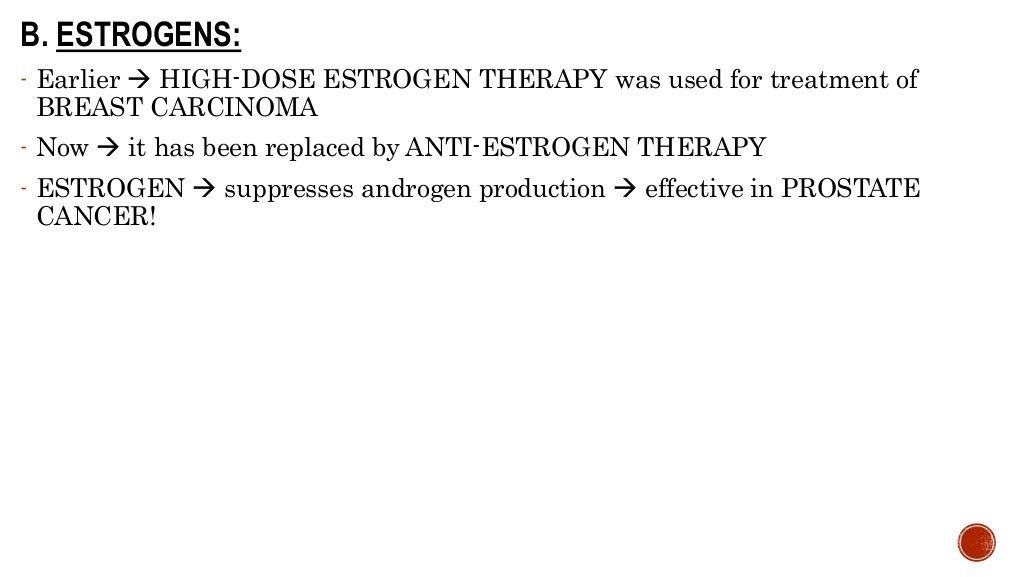 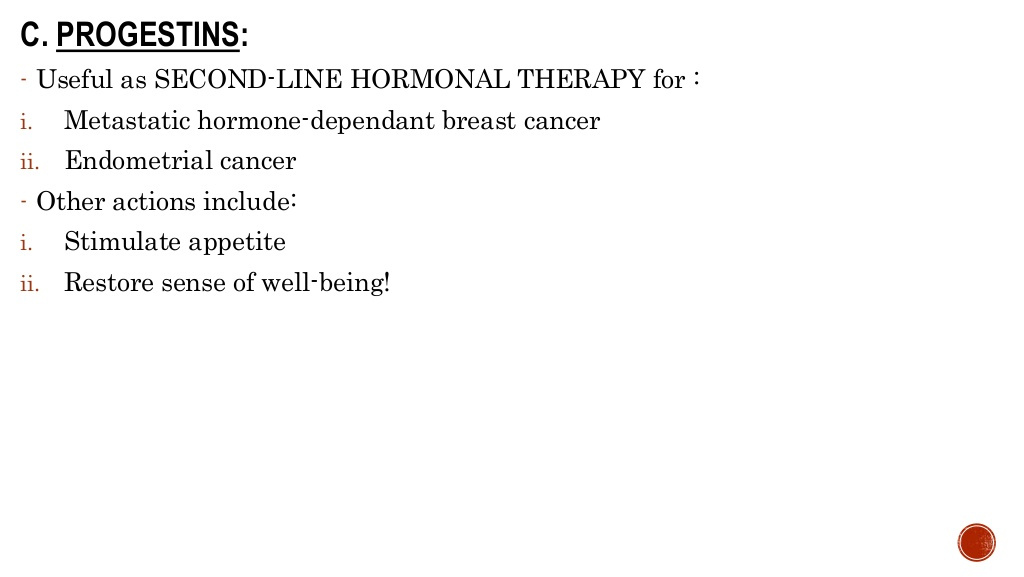 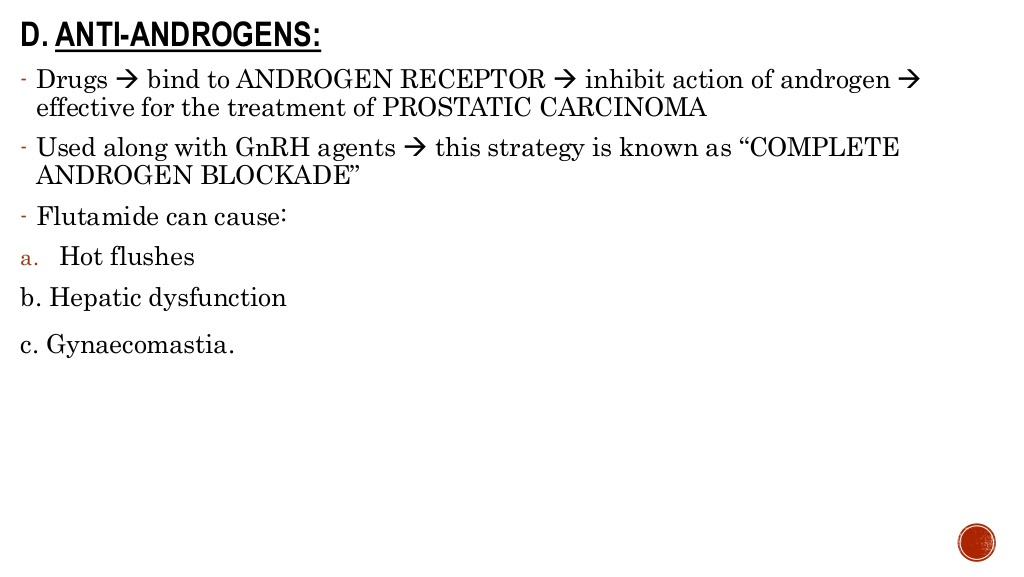 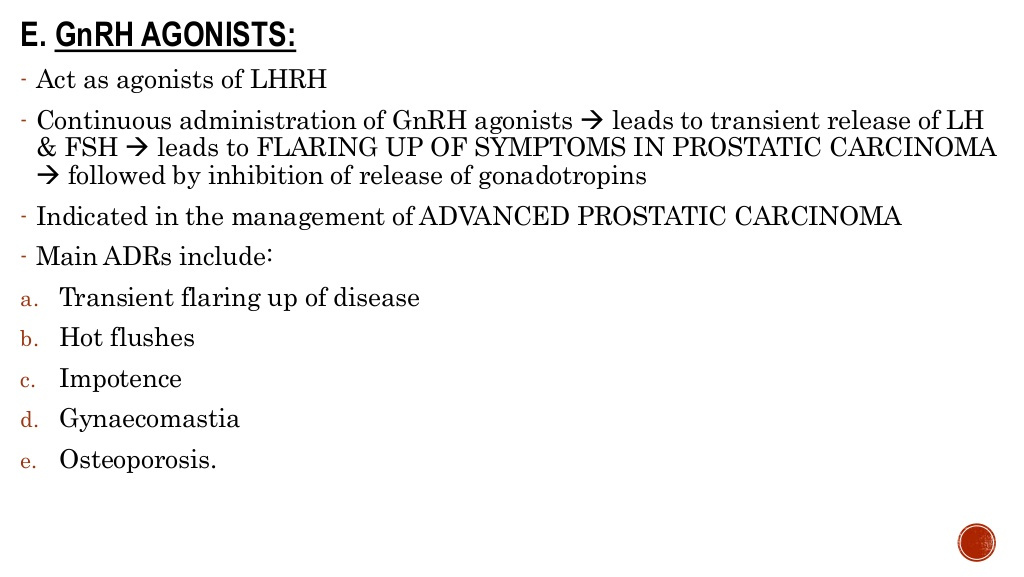 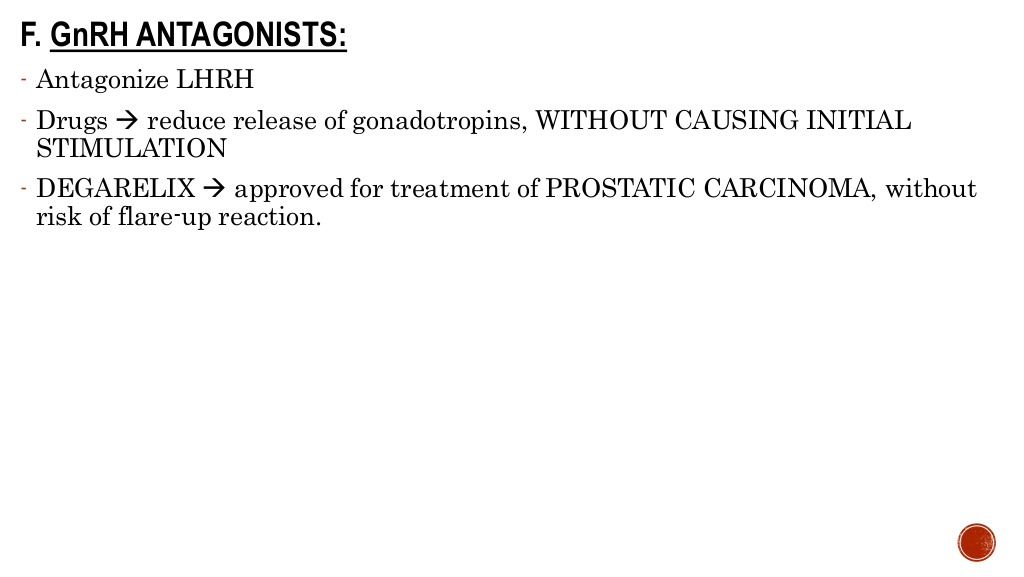 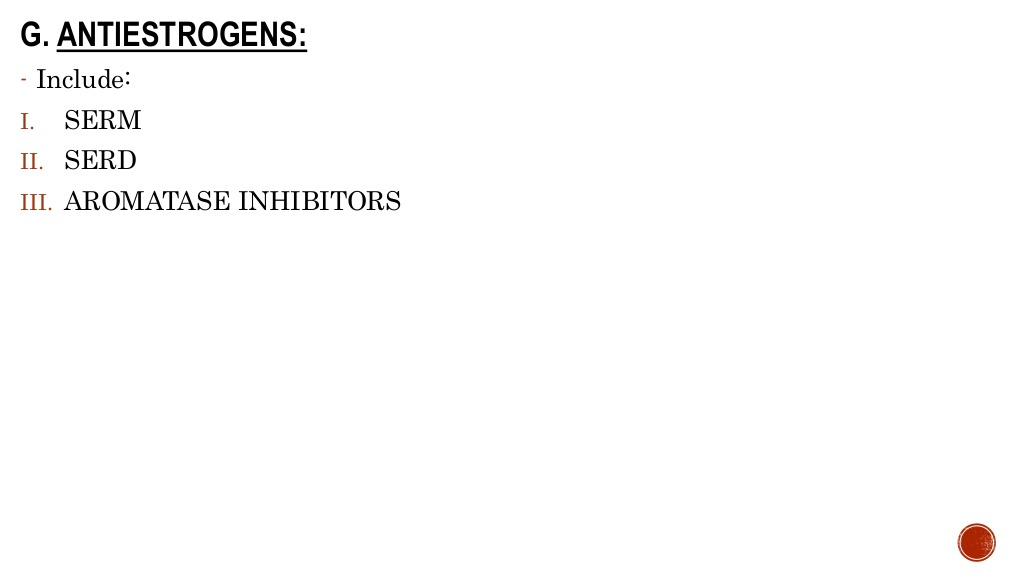 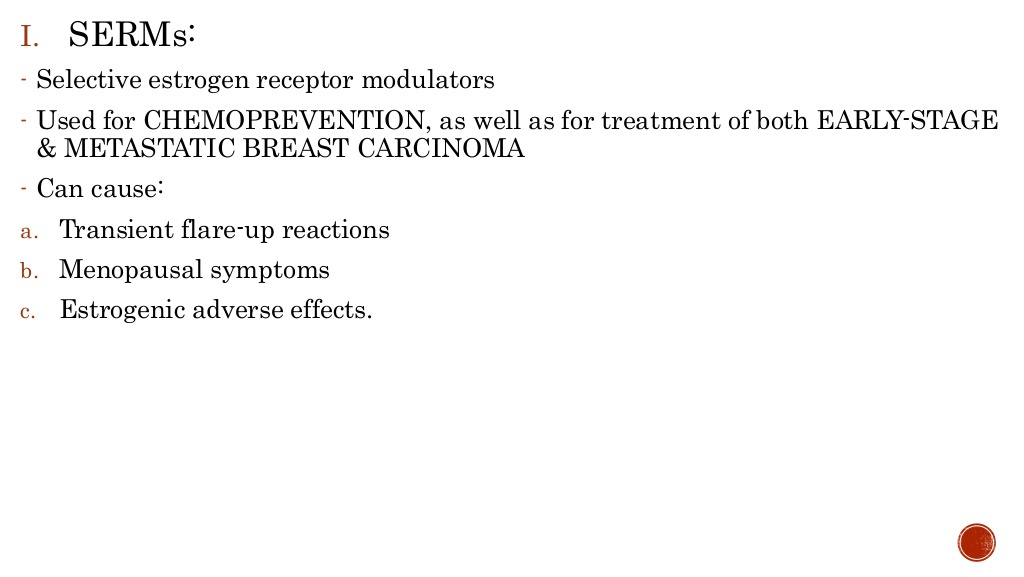 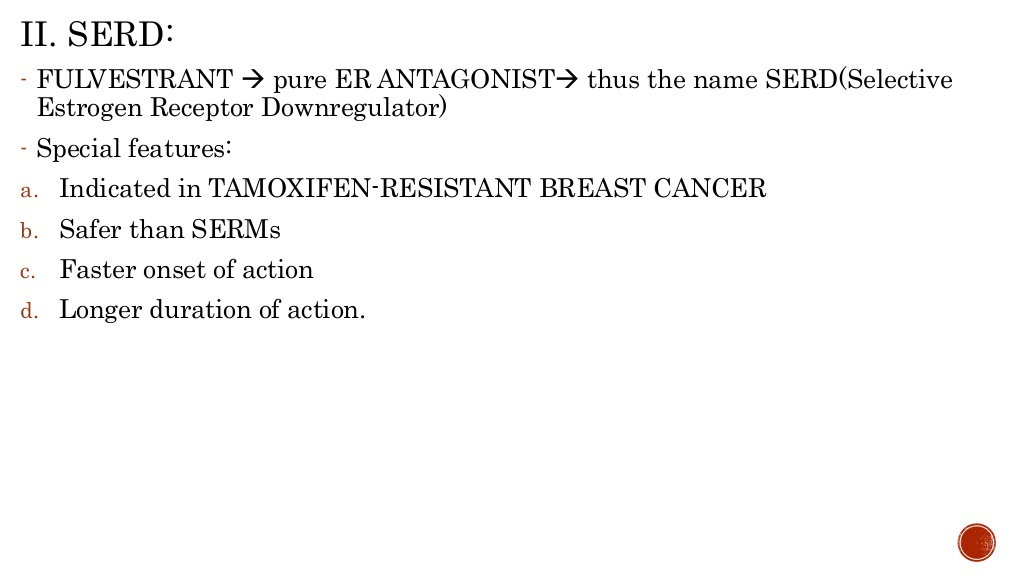 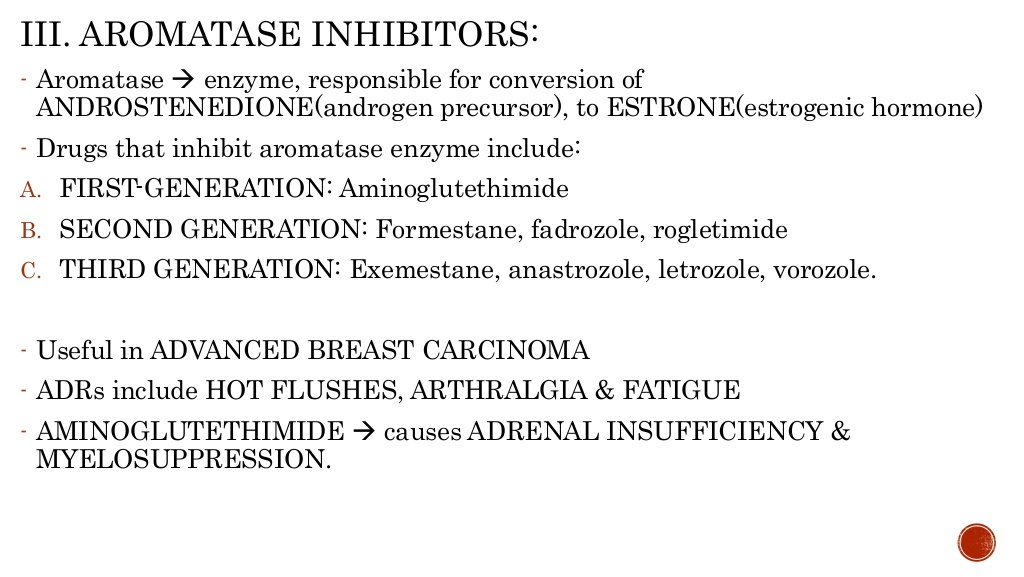 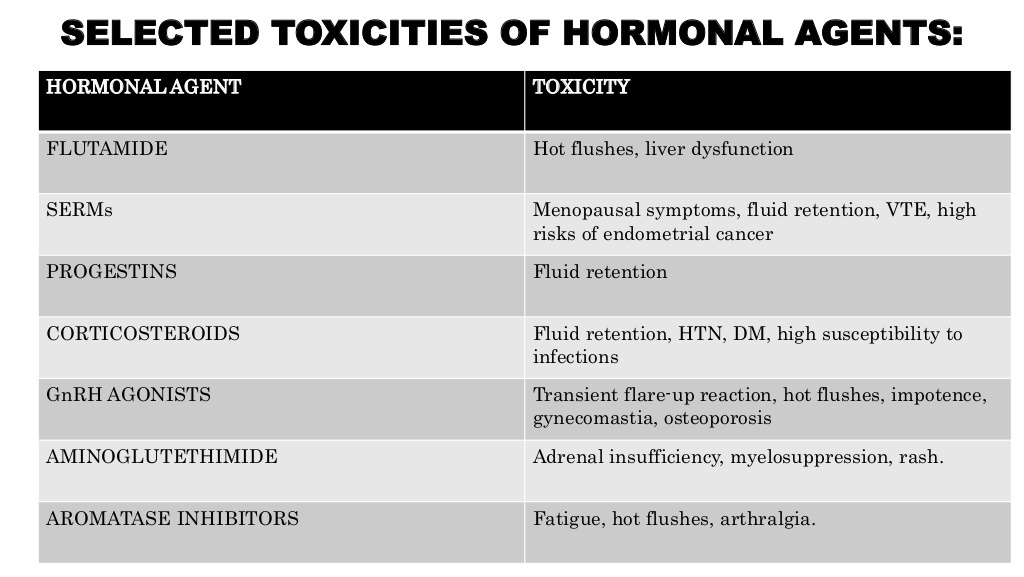 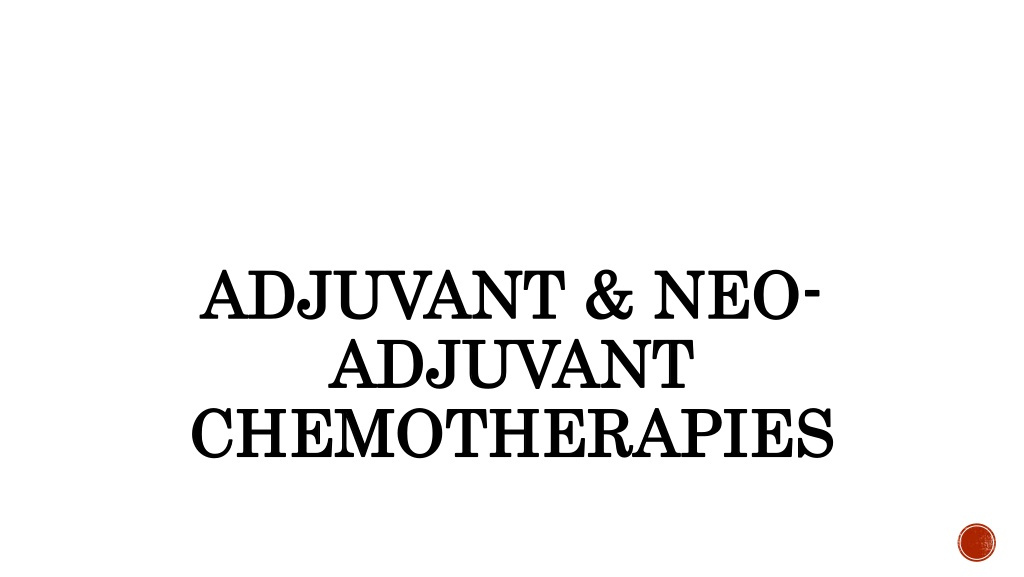 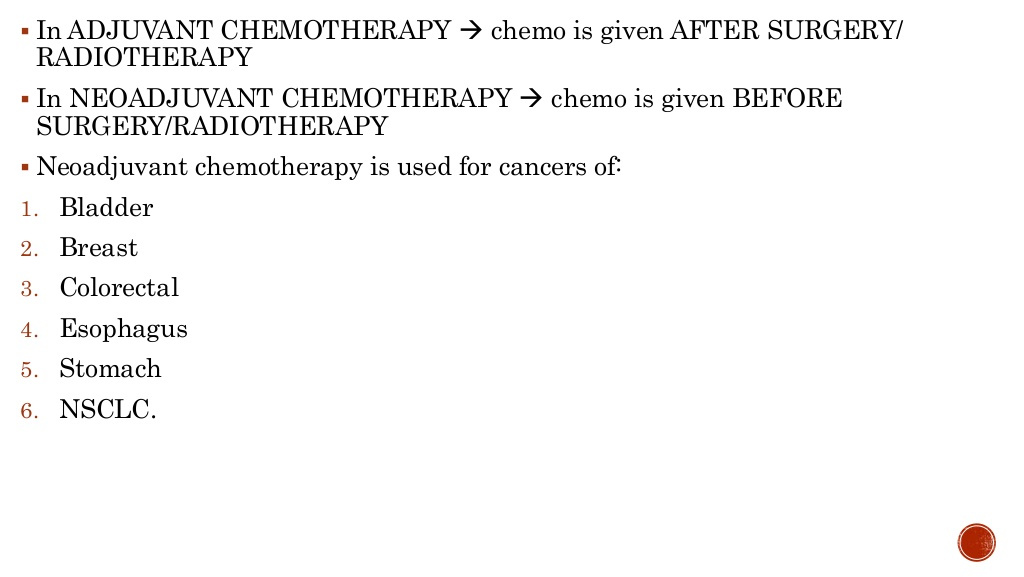 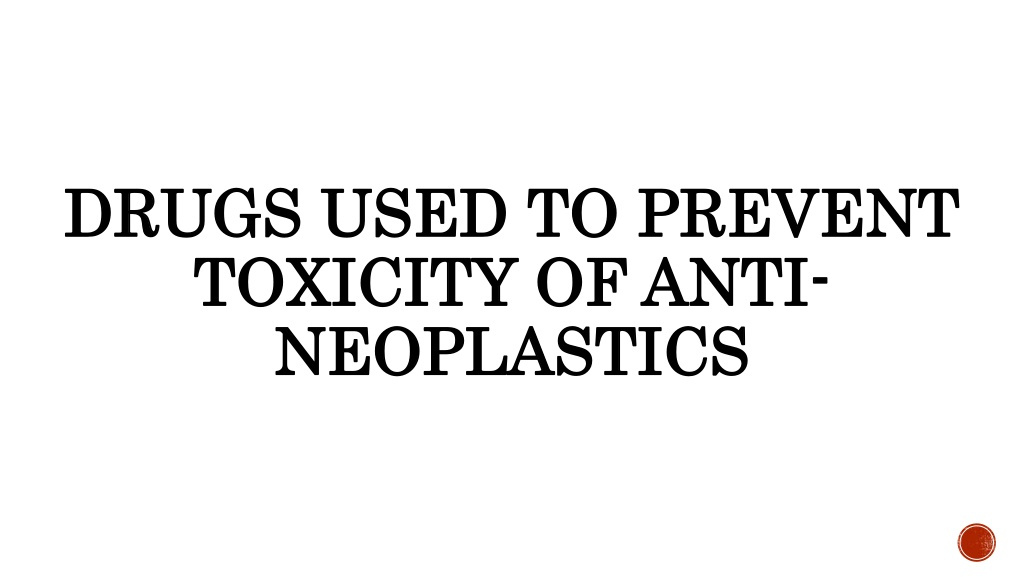 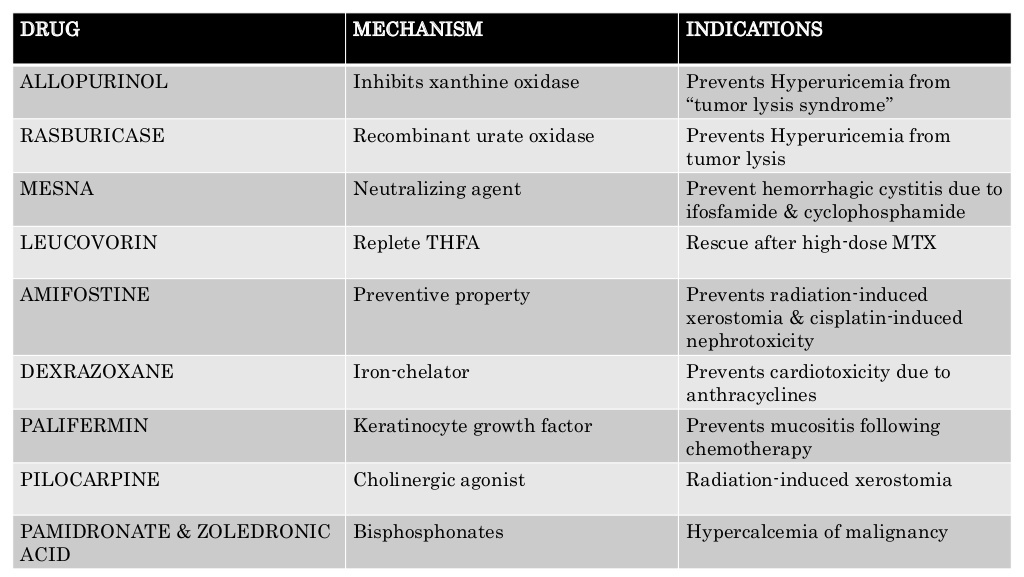 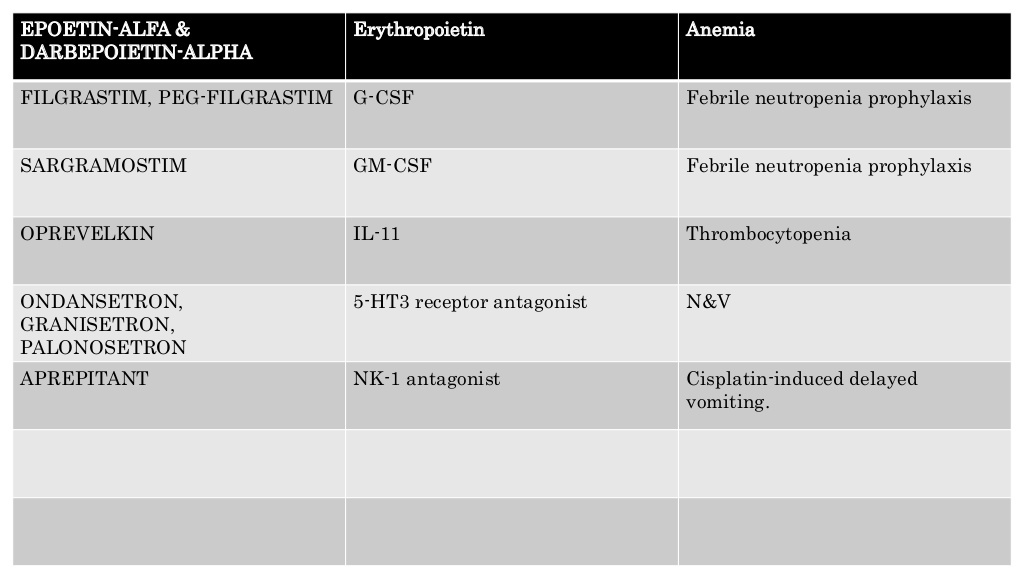 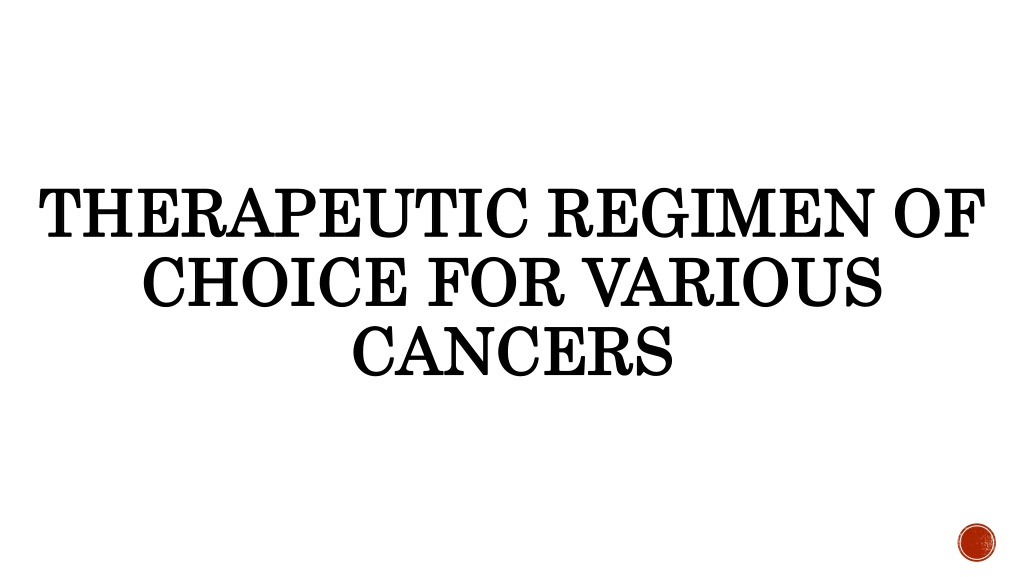 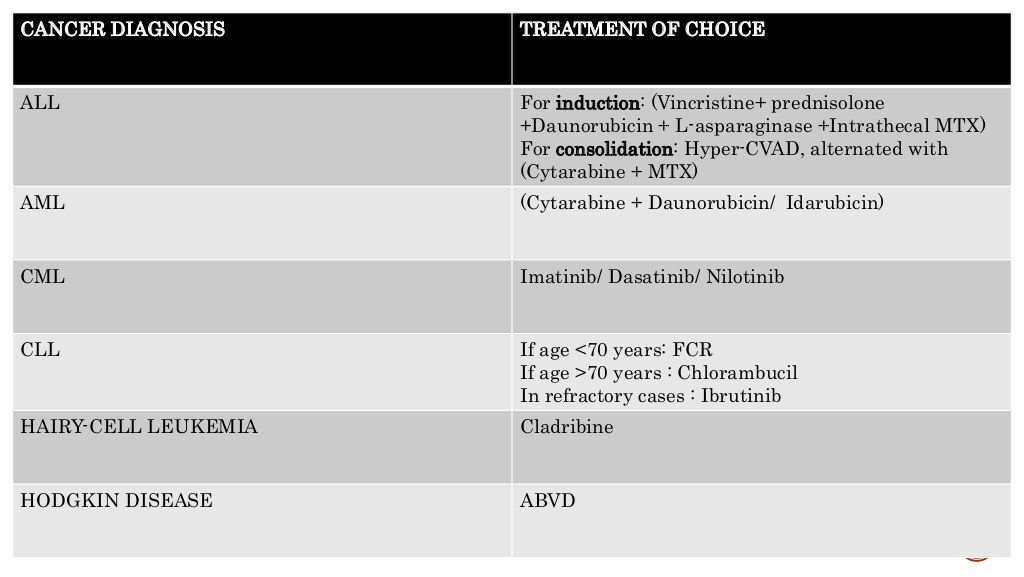 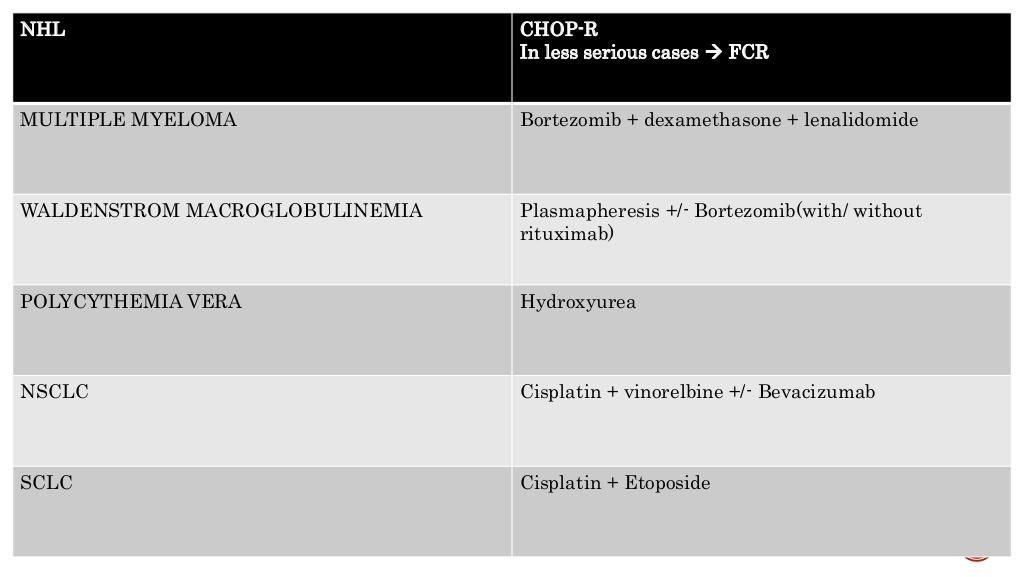 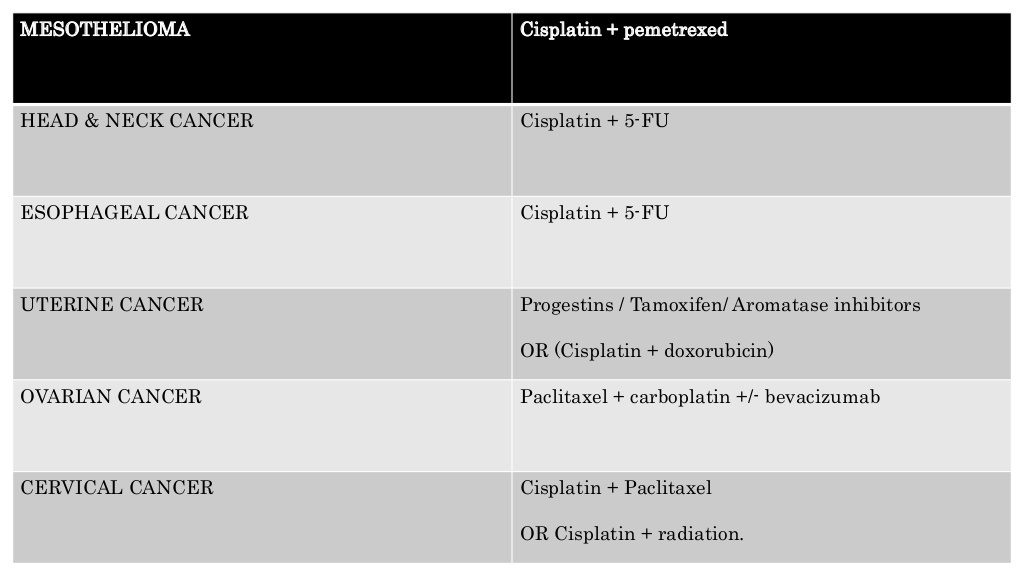 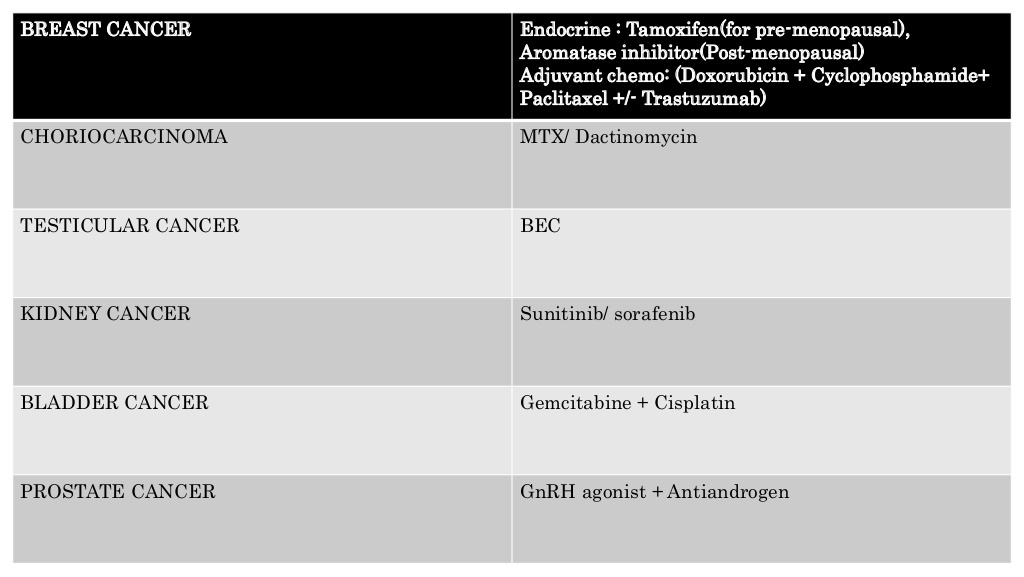 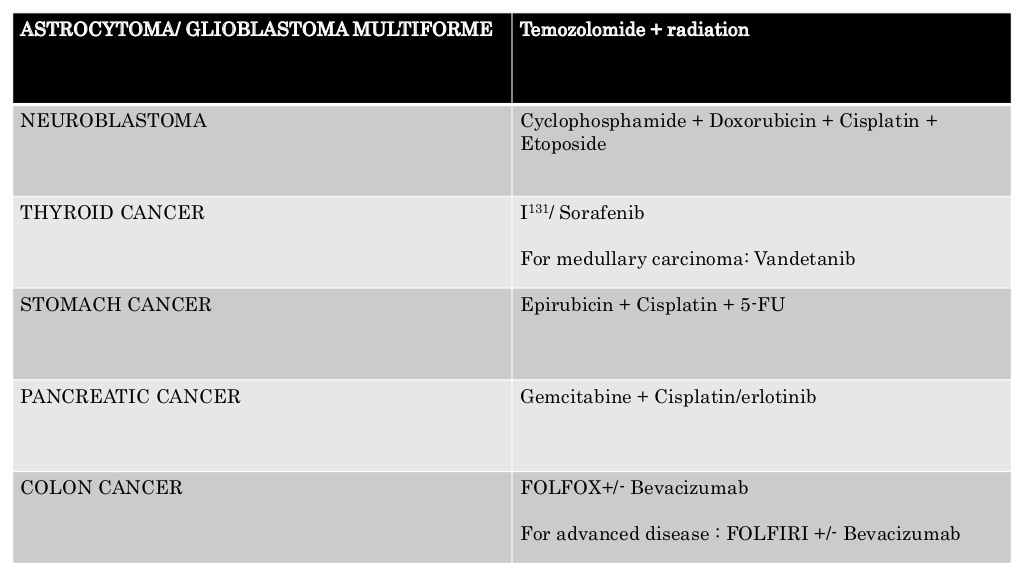 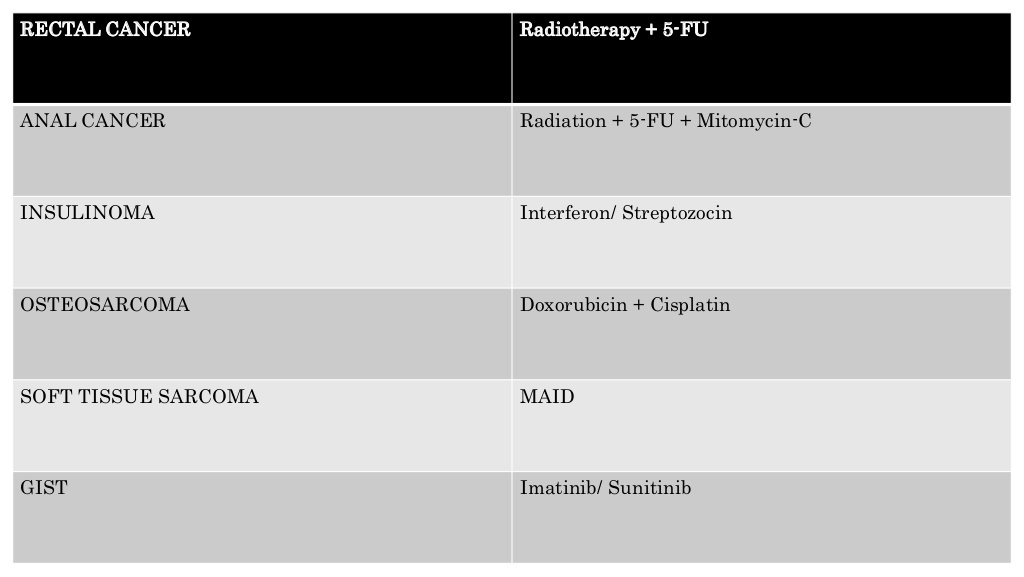 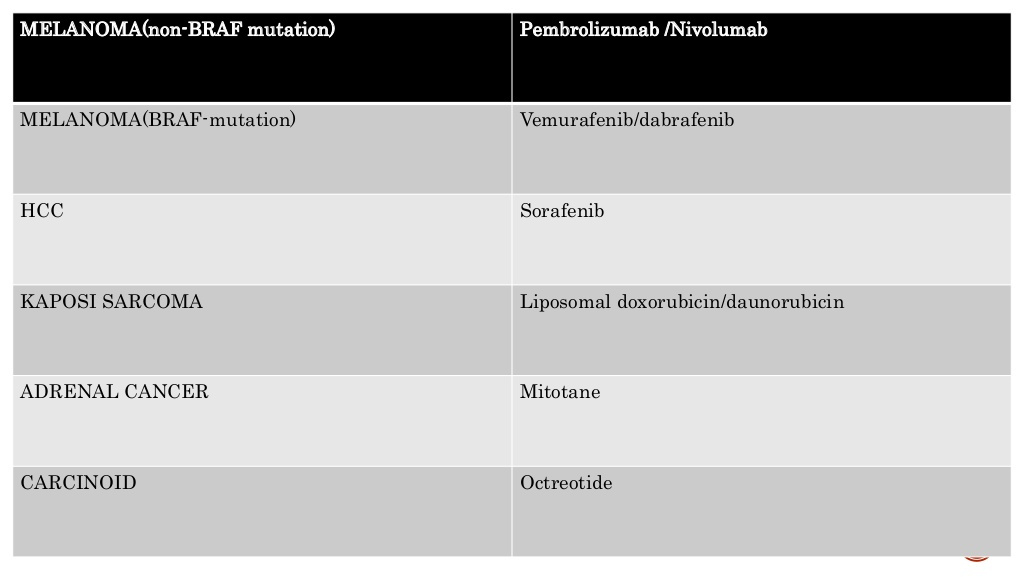 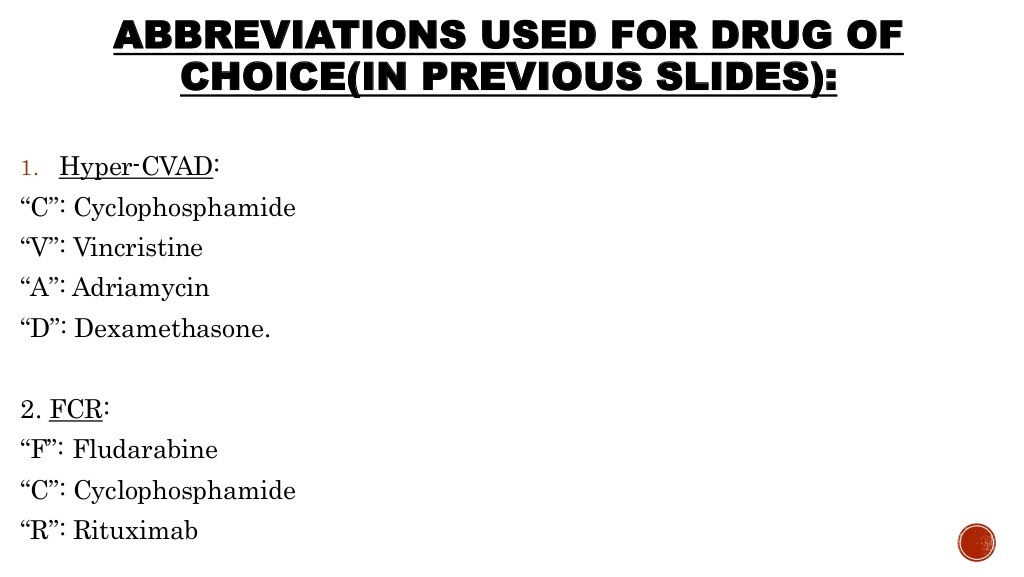 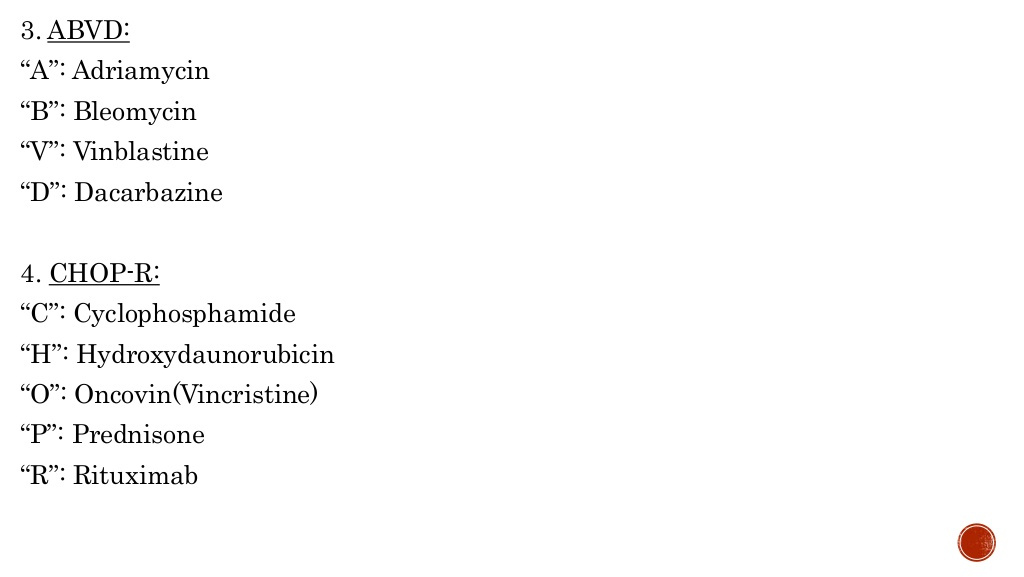 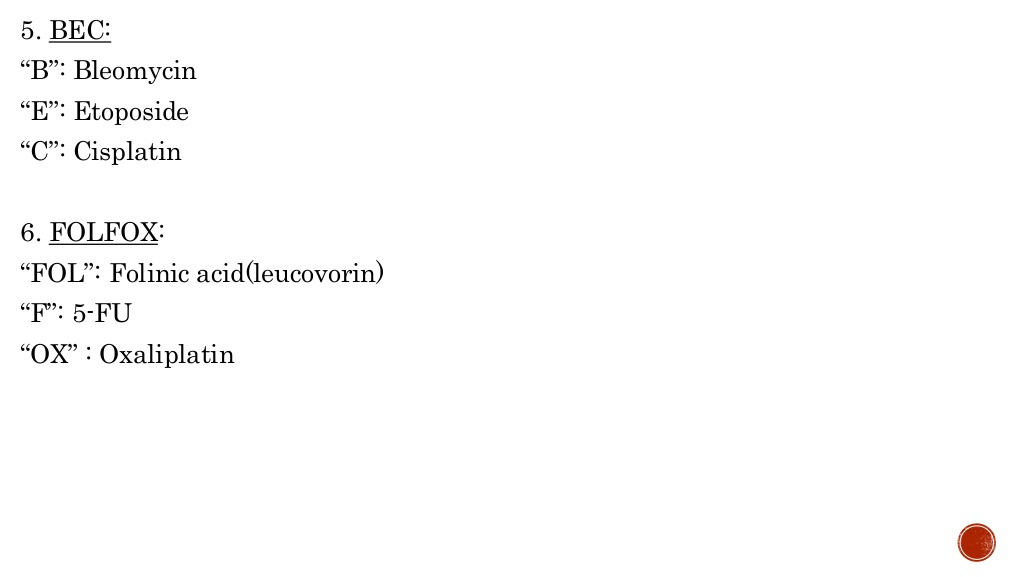 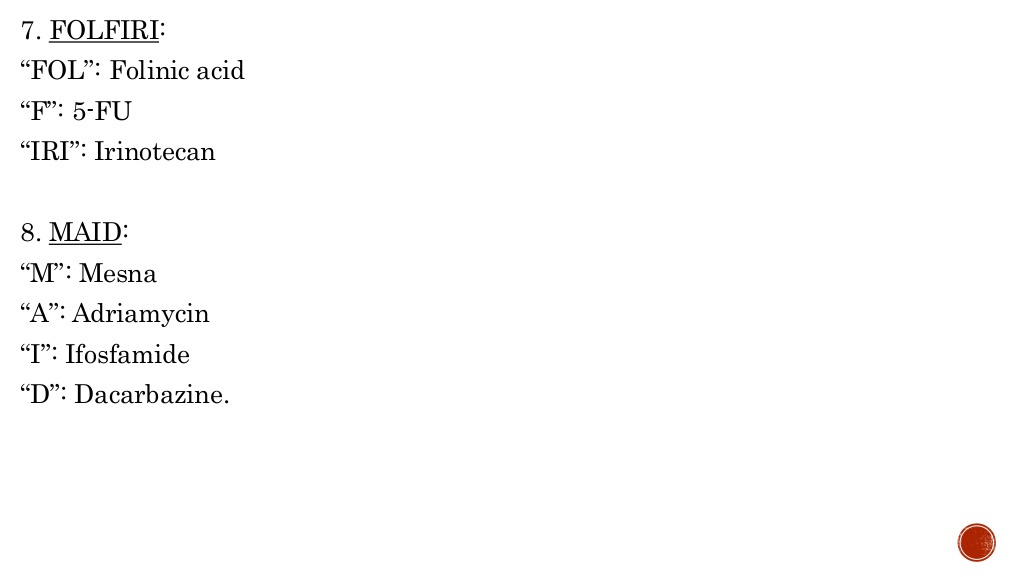 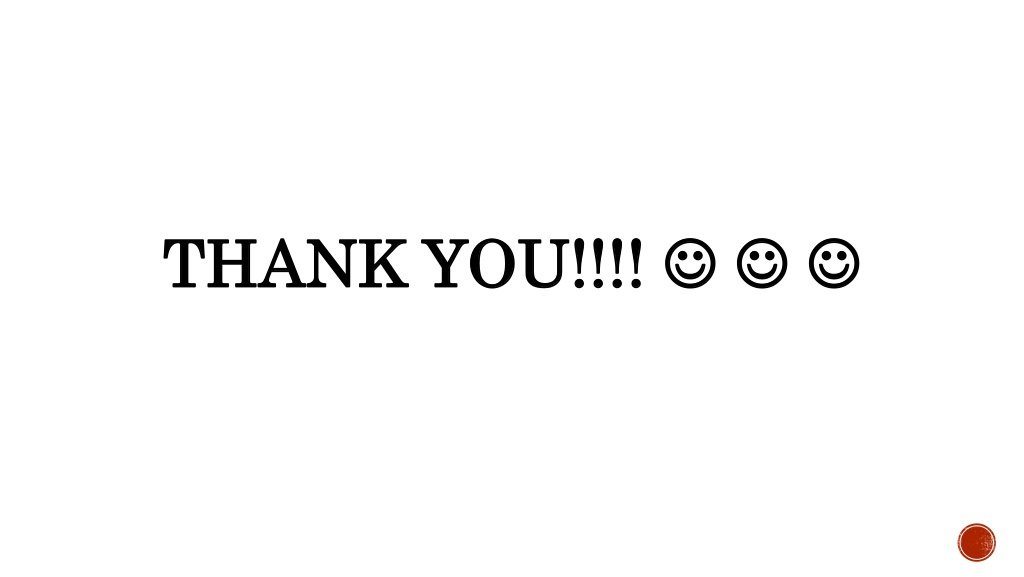